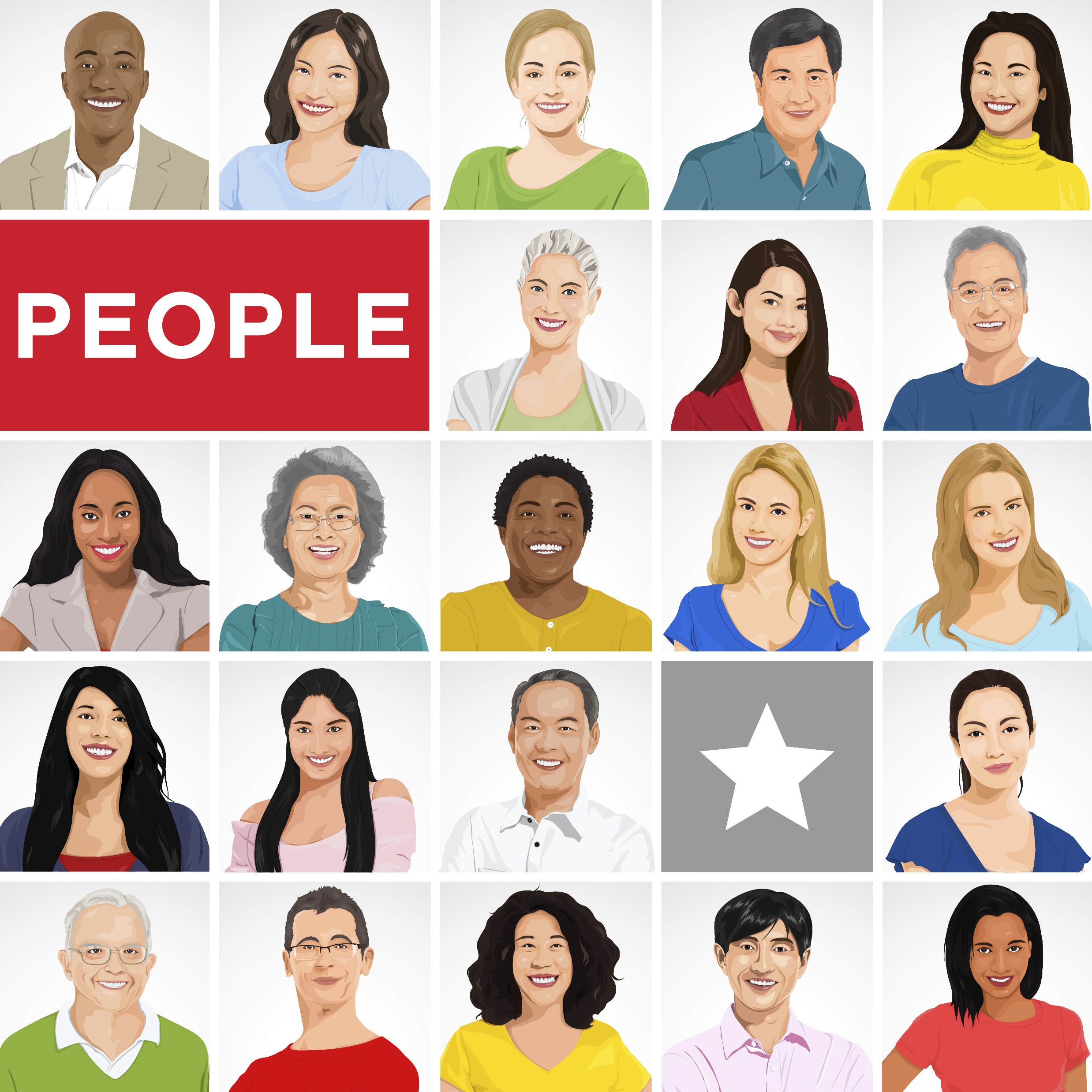 Are the statements made by these economists ‘positive’ or ‘normative’? 
Positive statements are objective statements that can be tested, amended or rejected by referring to the available evidence.  Normative statements have a value judgement and are a subjective statement of opinion rather than a fact that can be tested by looking at the available evidence.
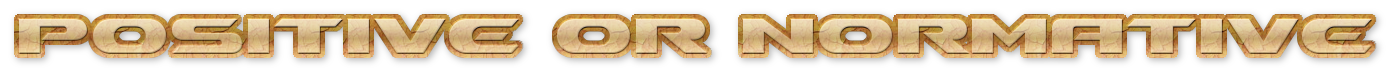 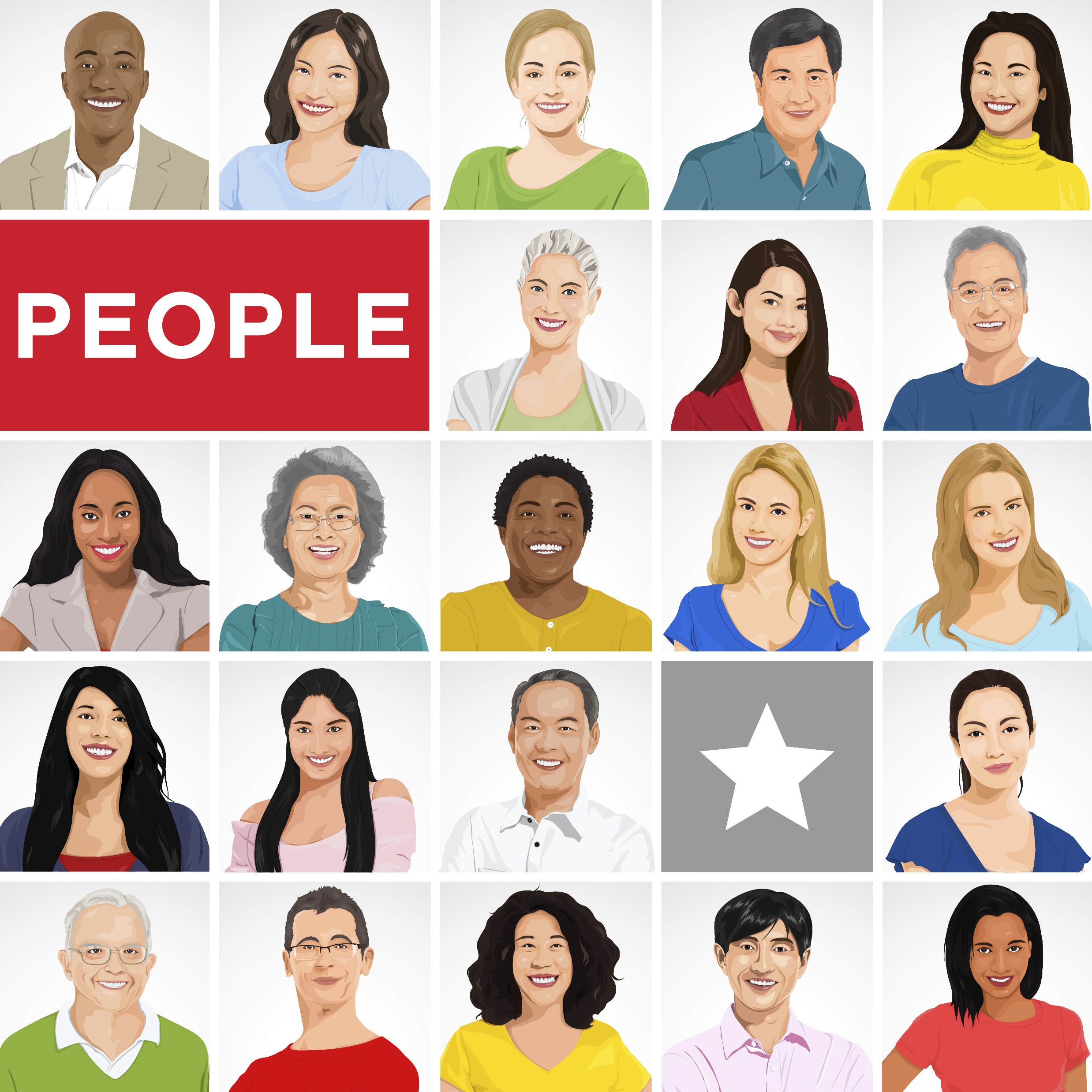 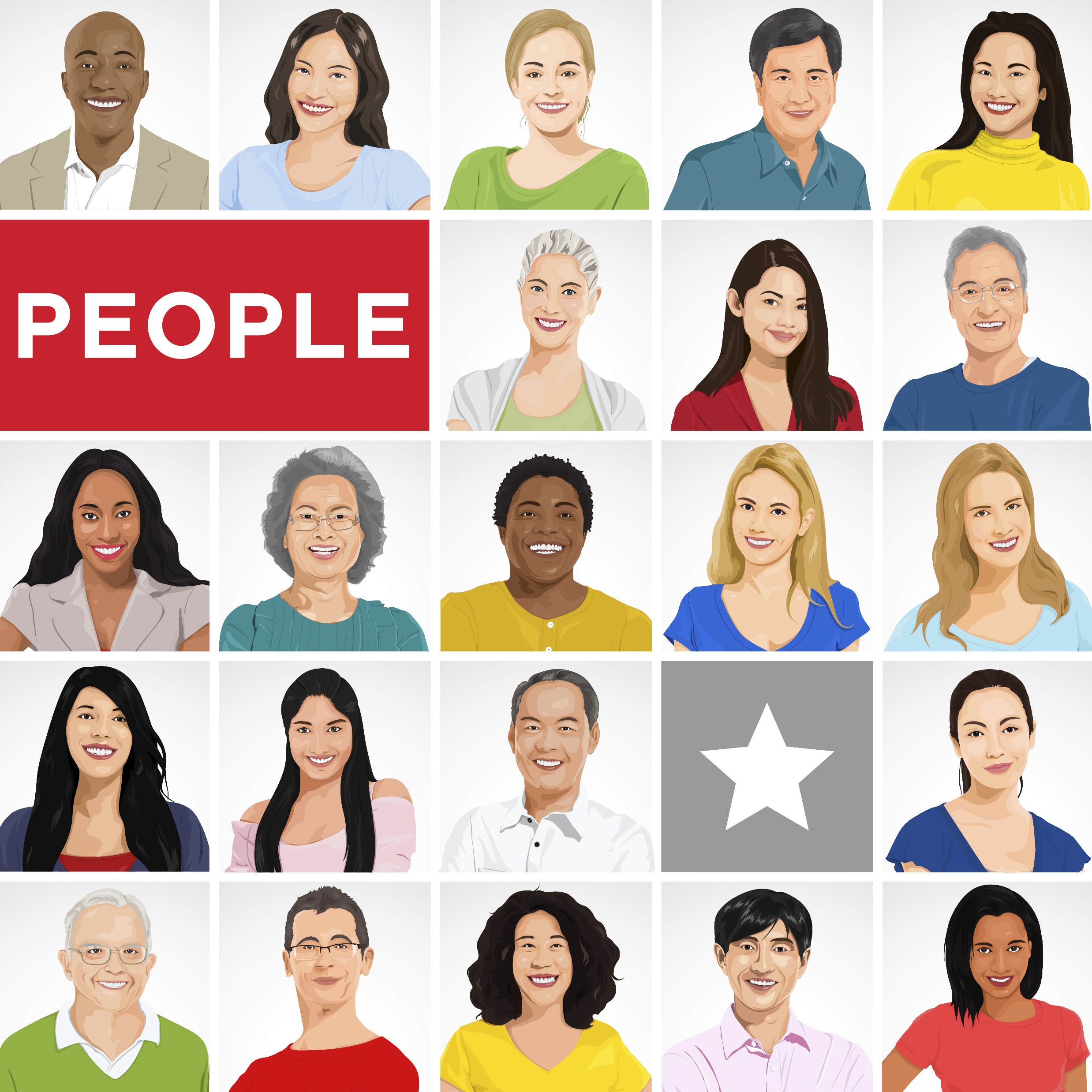 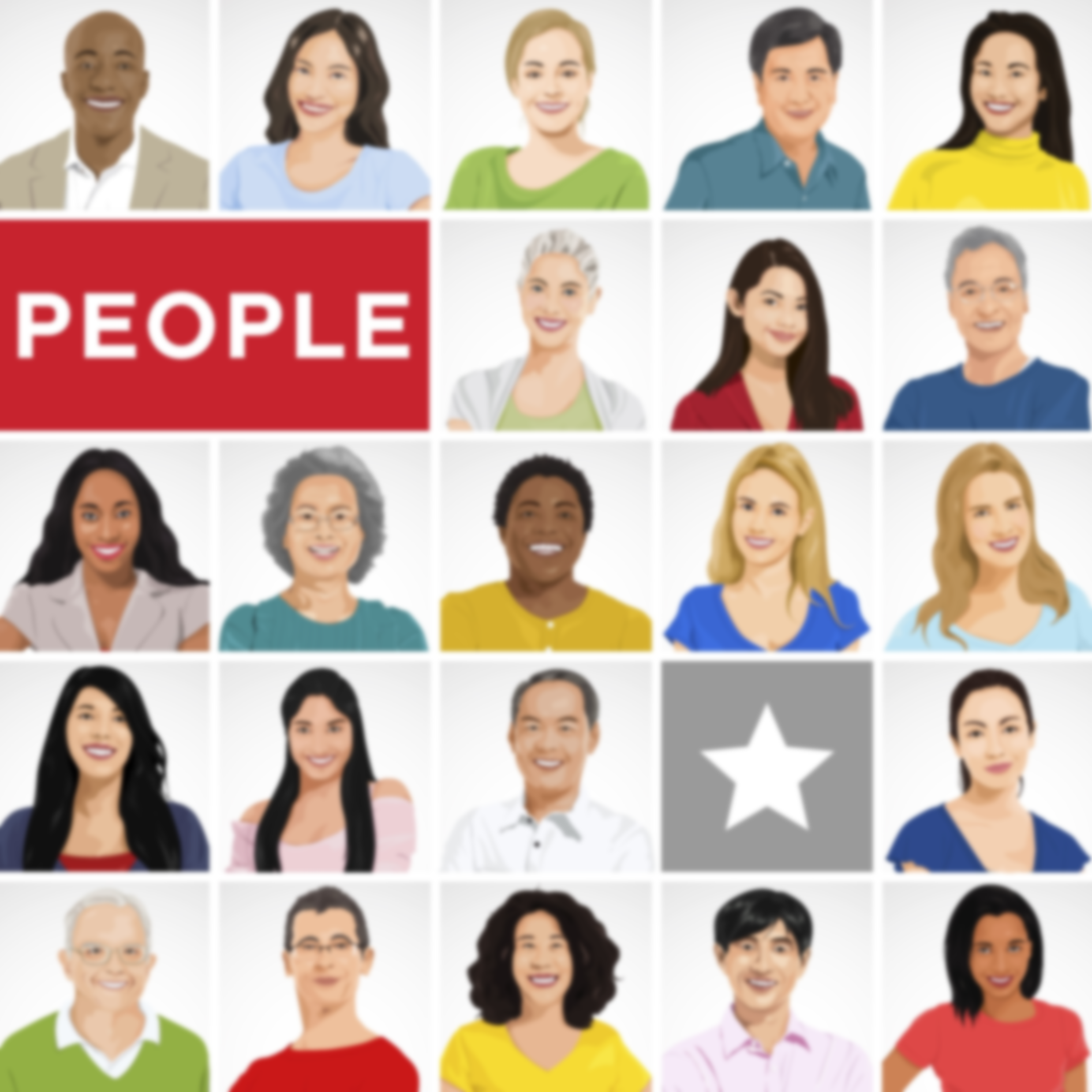 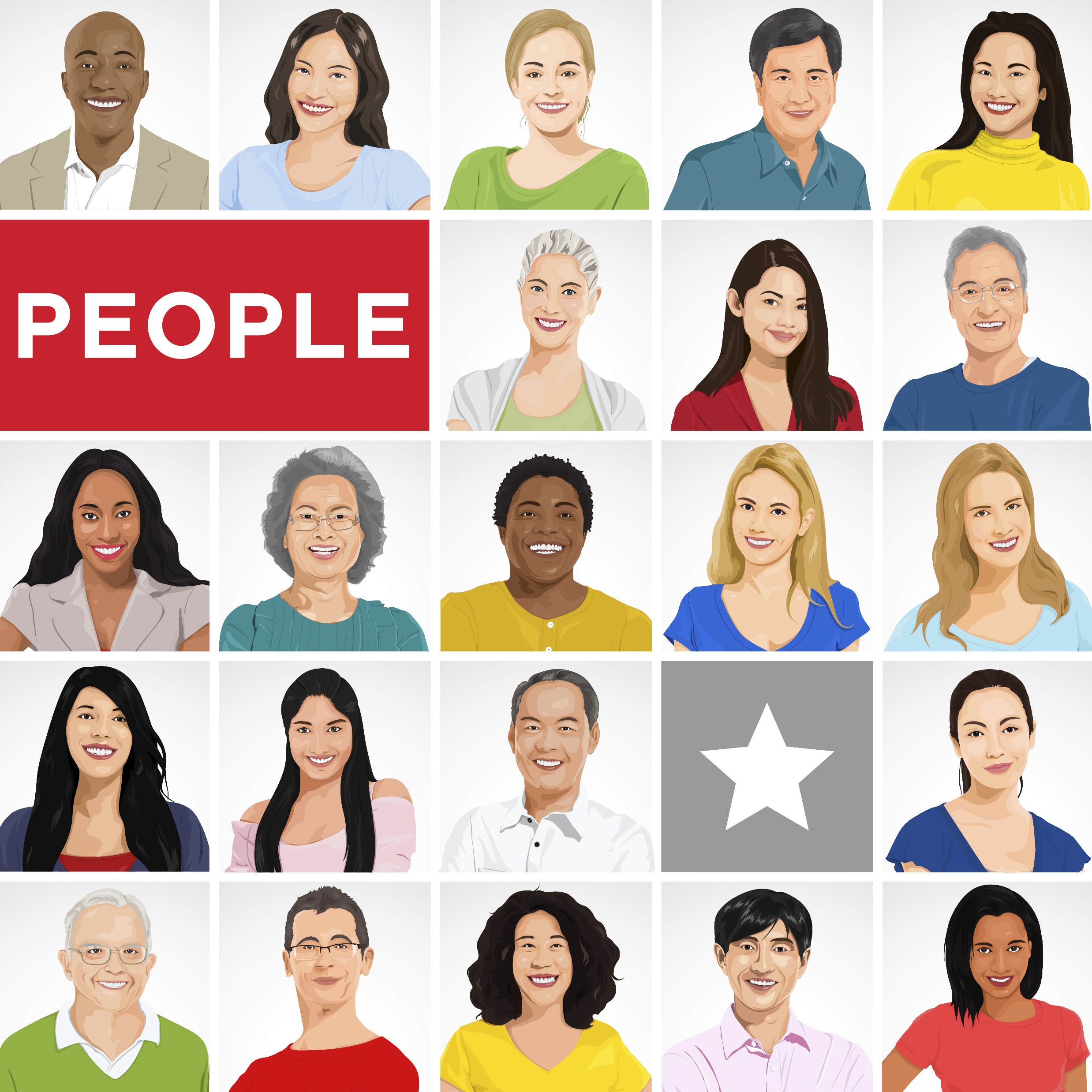 BRANDON: If average wages fail to increase then there will be an increase in demand for own-label supermarket foods
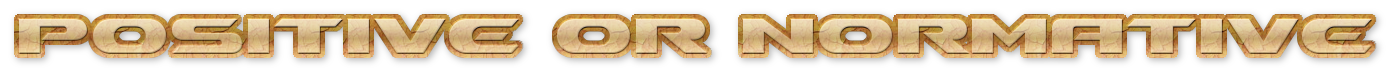 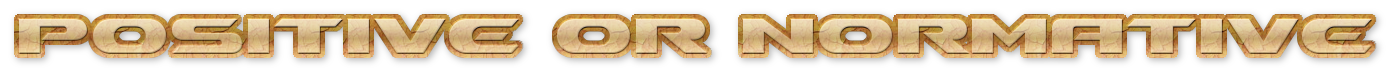 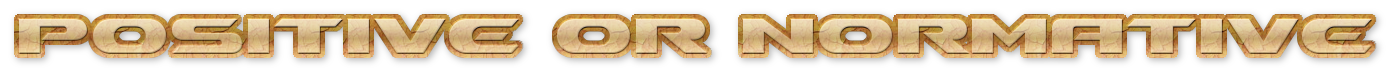 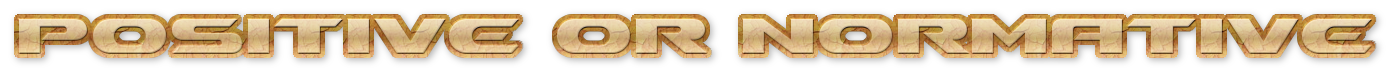 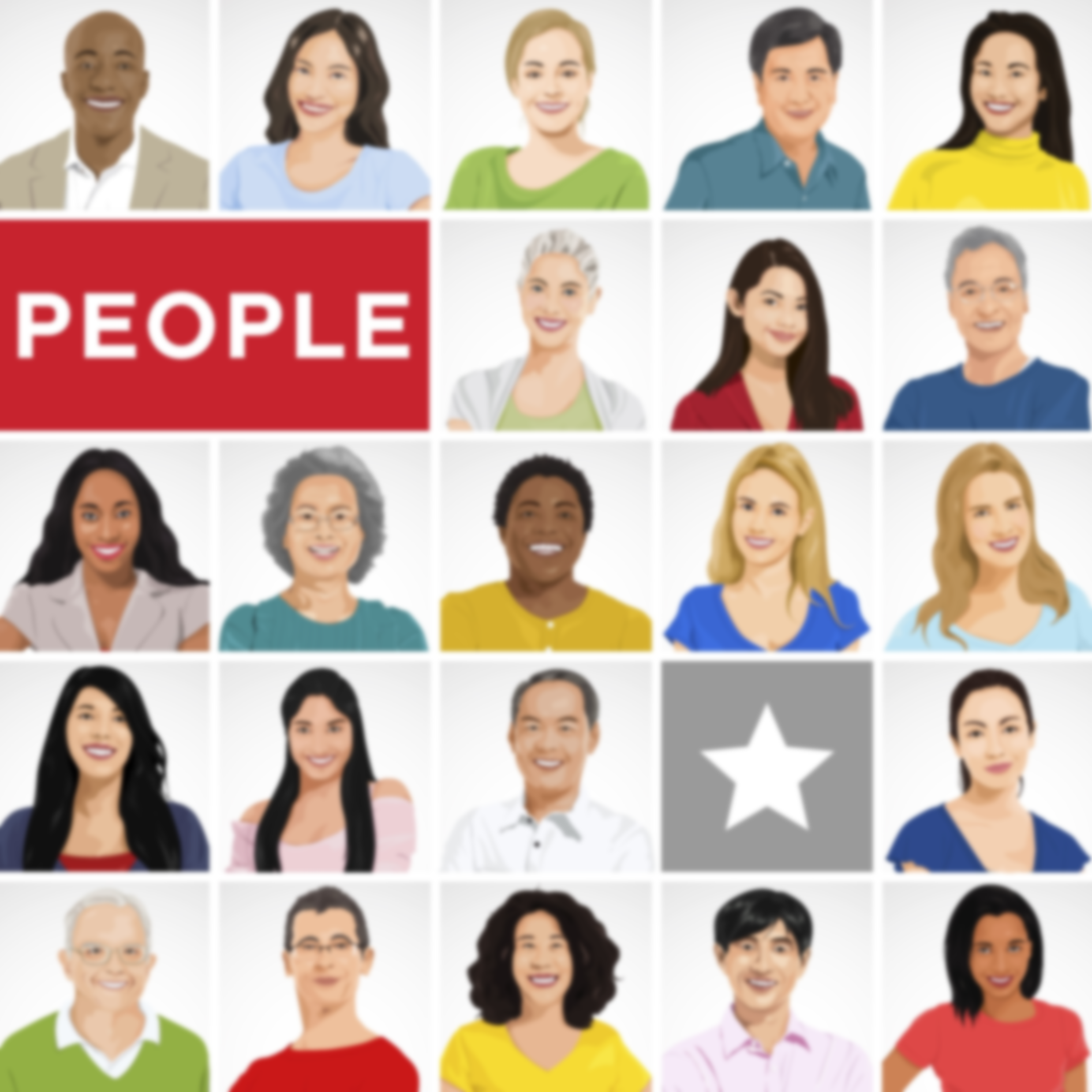 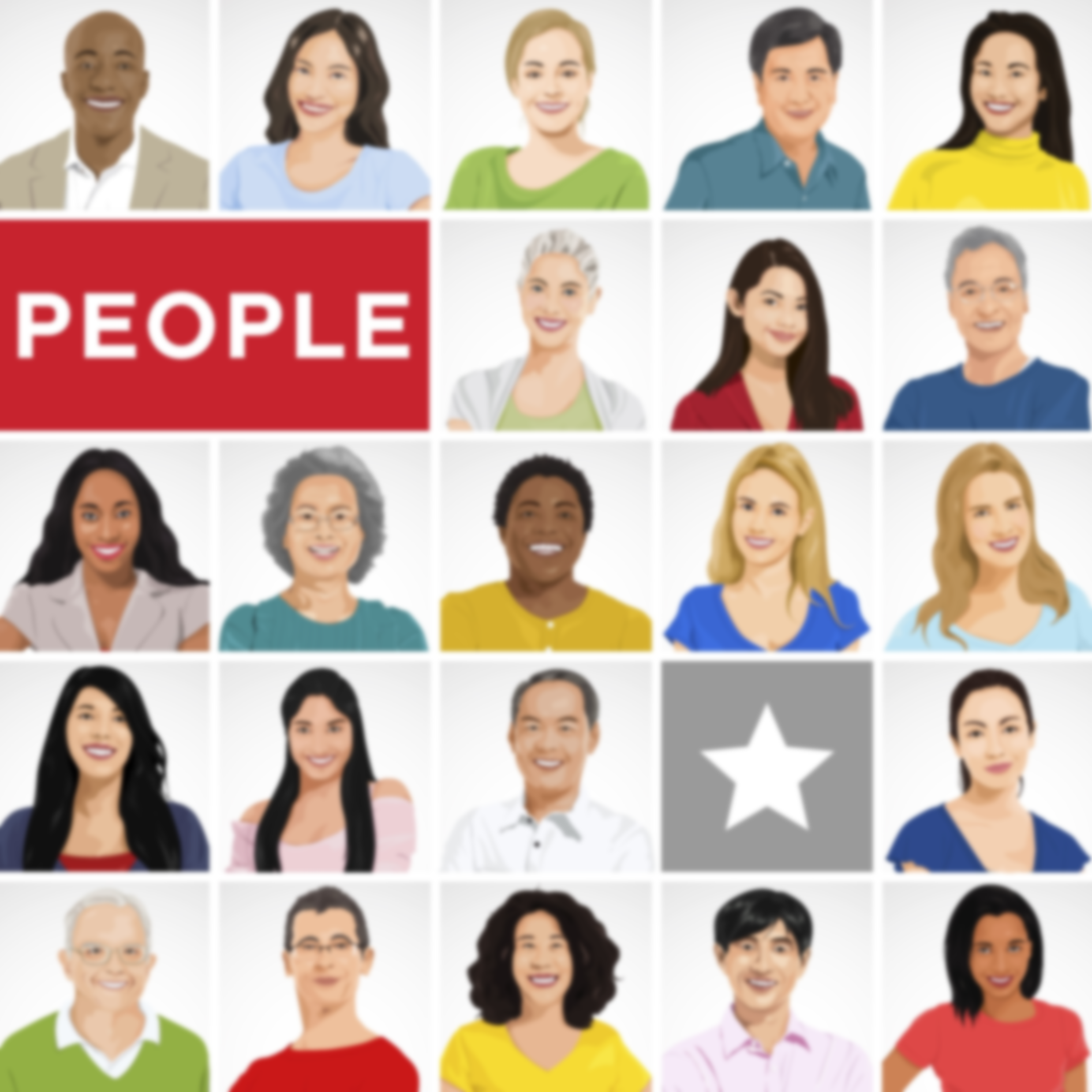 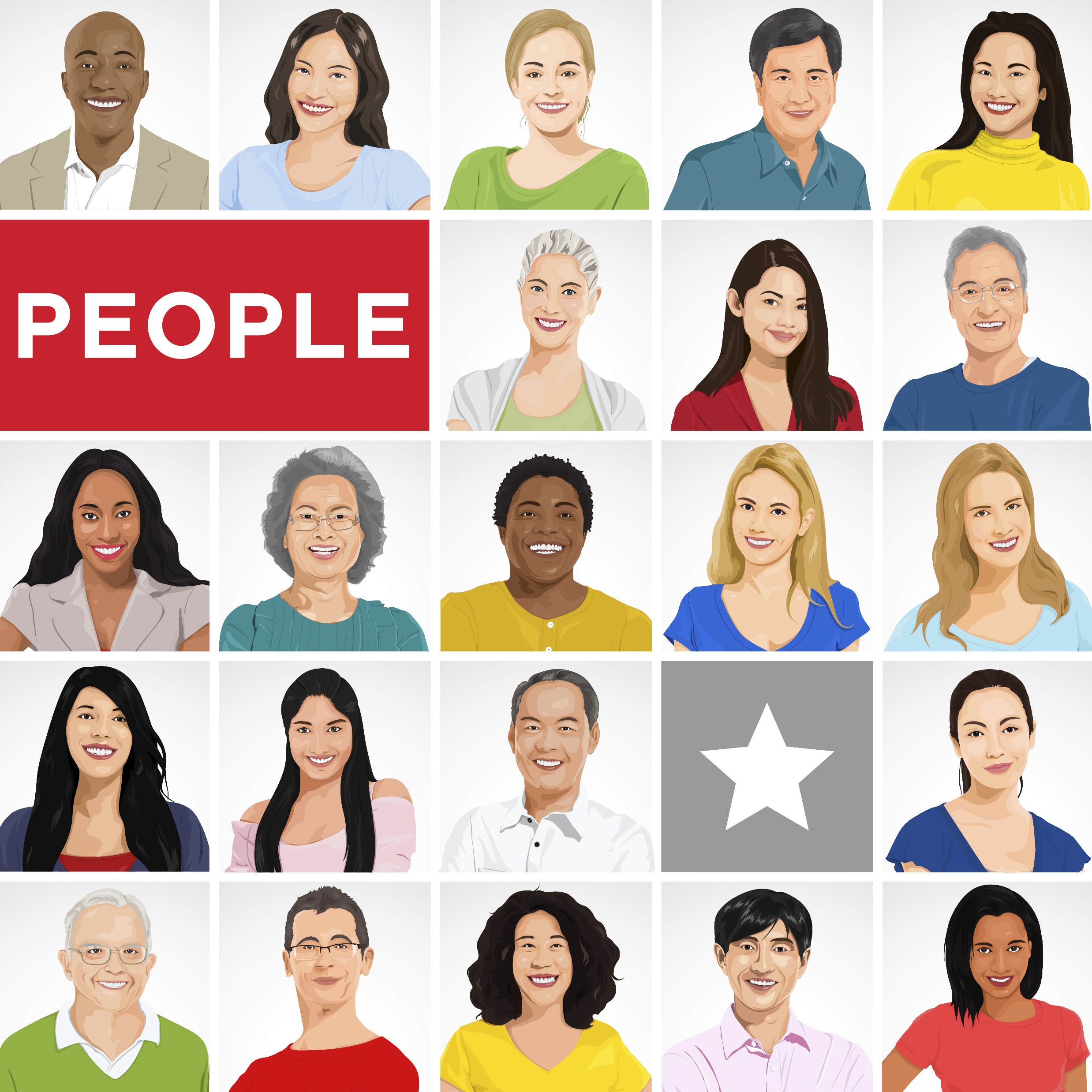 AISHA: An increase in the availability of low-cost alcoholic drinks has increased the demand for alcohol among young adults
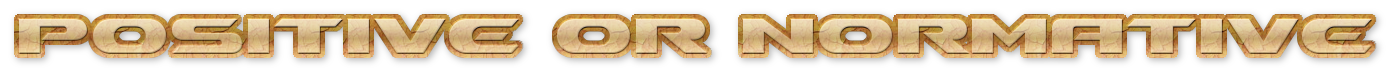 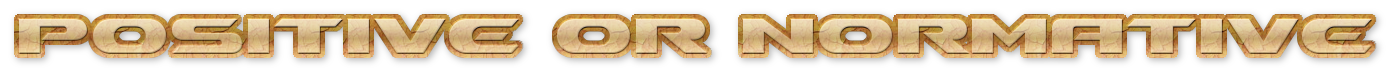 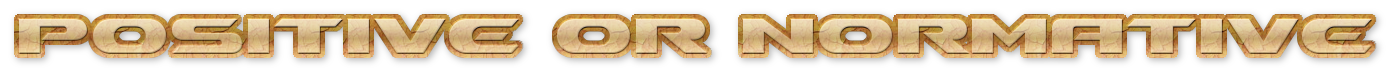 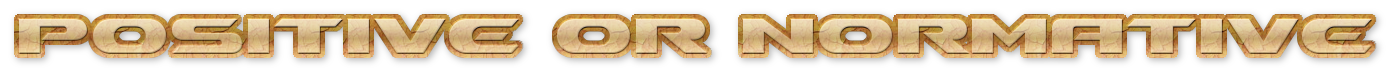 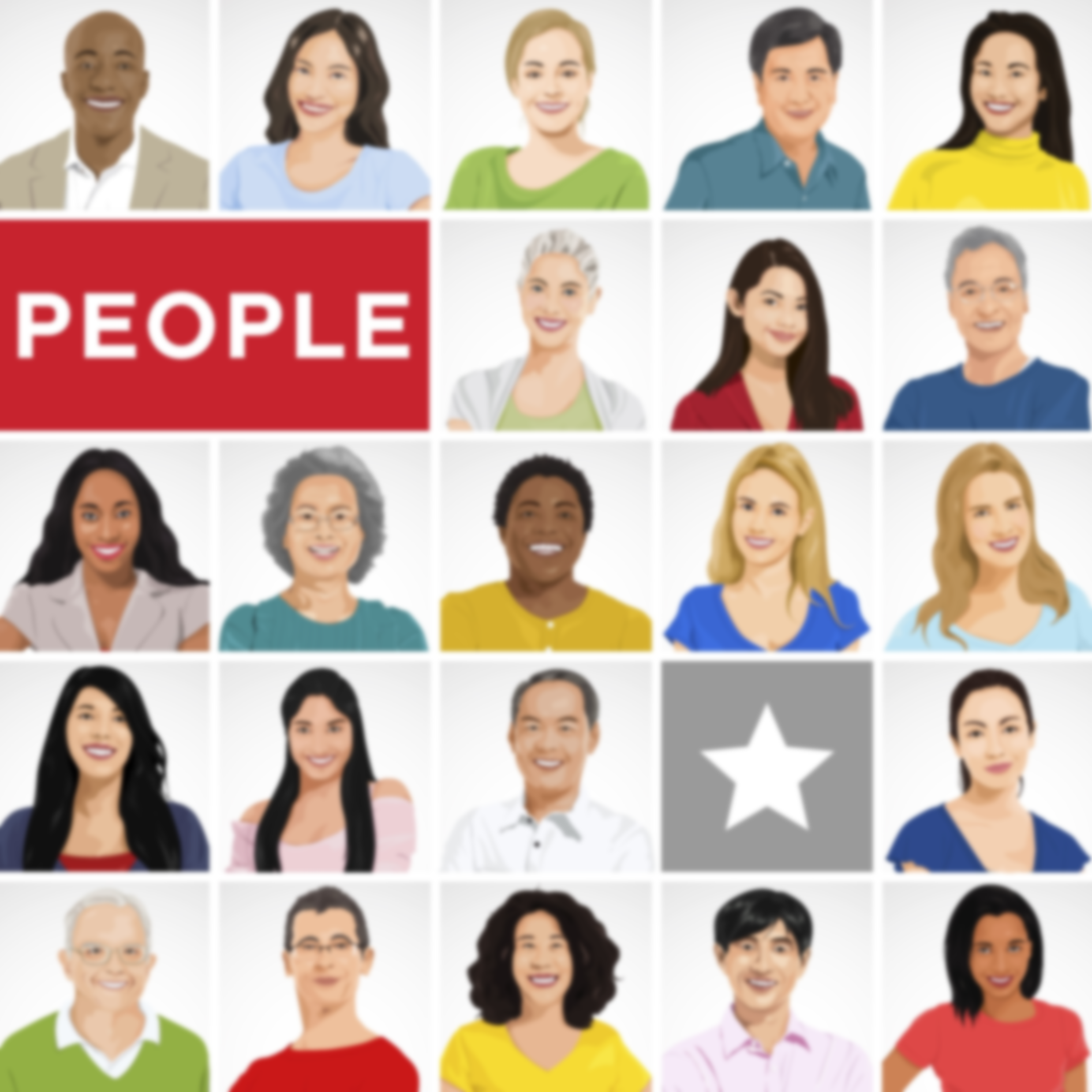 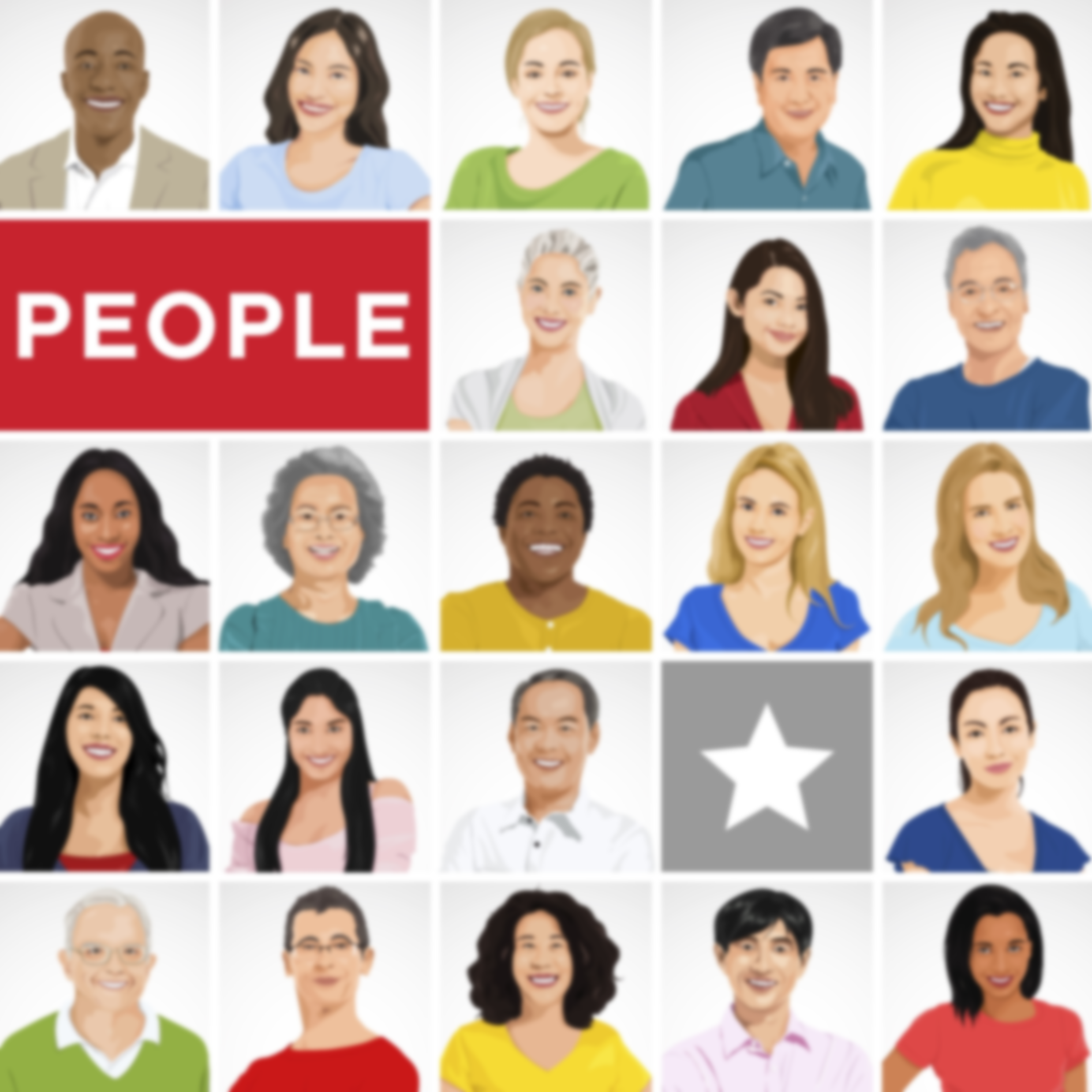 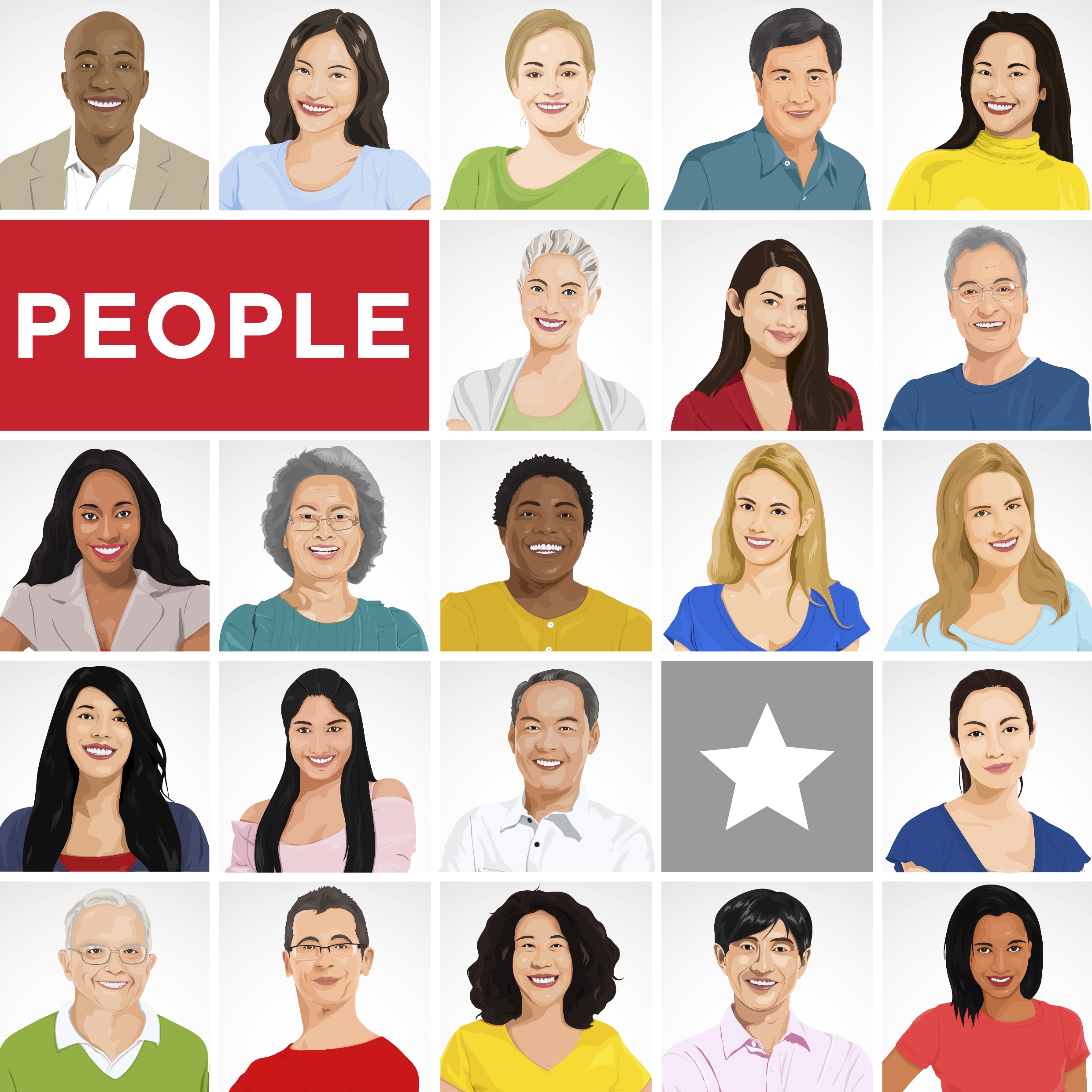 DEBORAH: Pollution is the most serious problem facing our economy
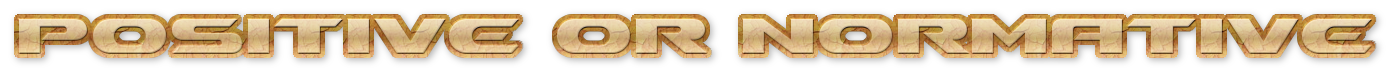 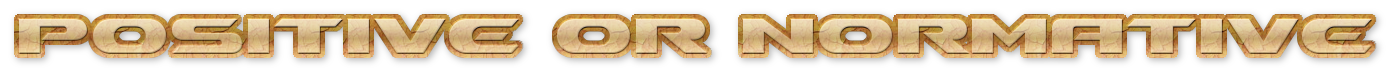 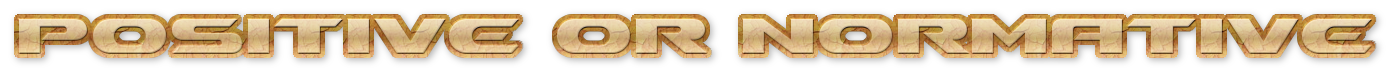 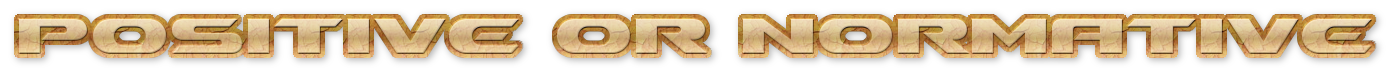 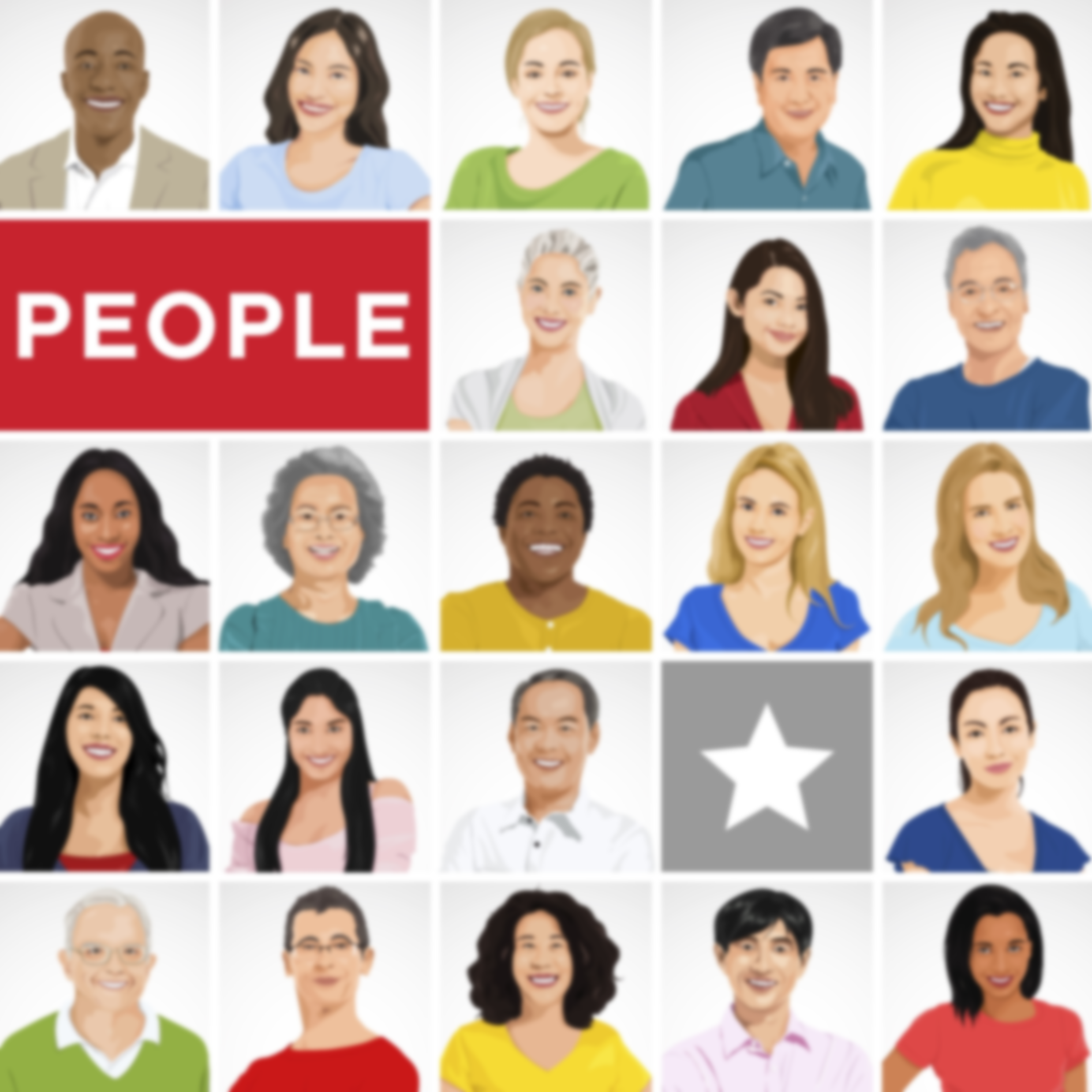 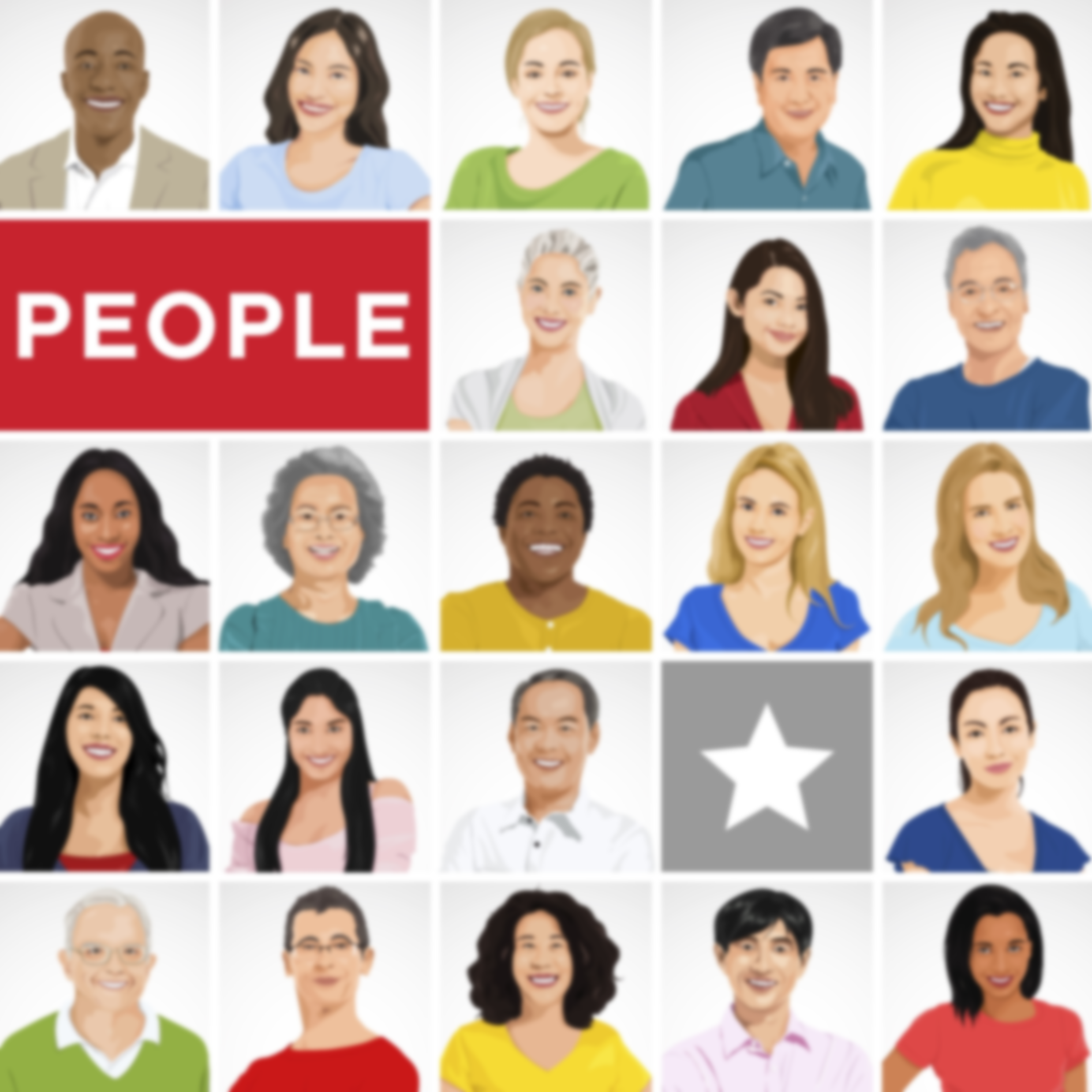 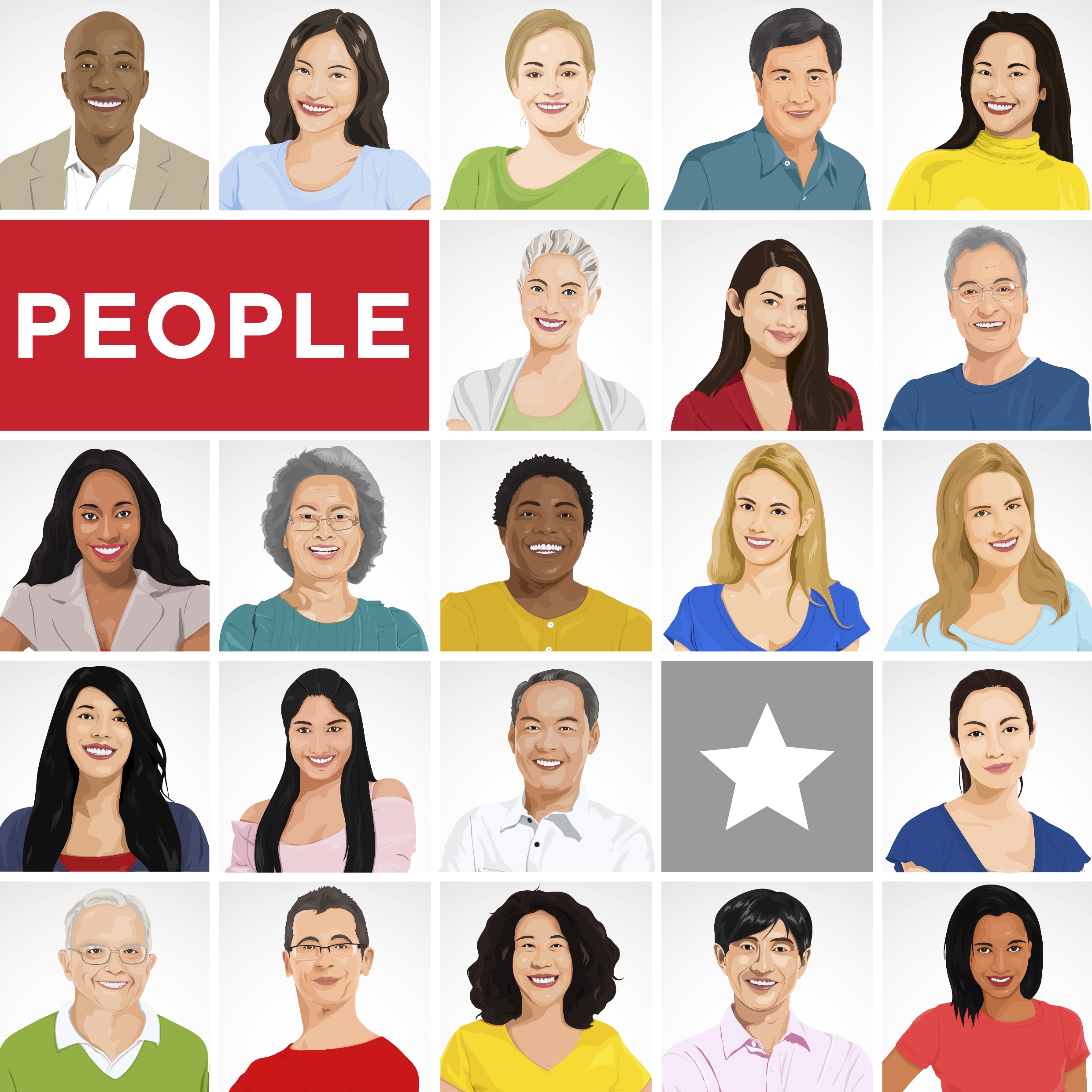 DAVID: An increase in prices at the petrol stations will lead to an increase in cycling to work
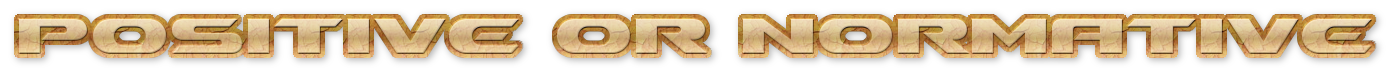 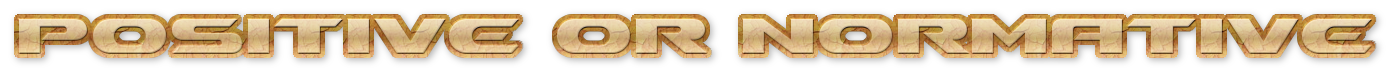 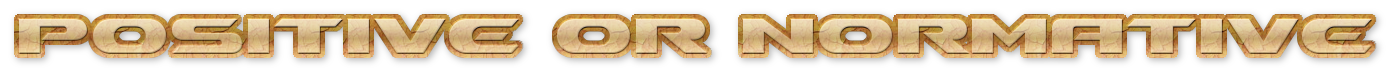 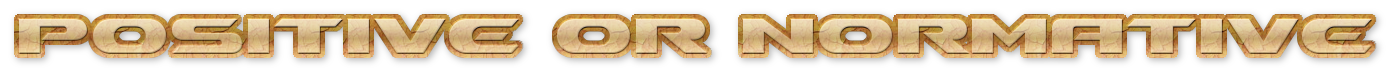 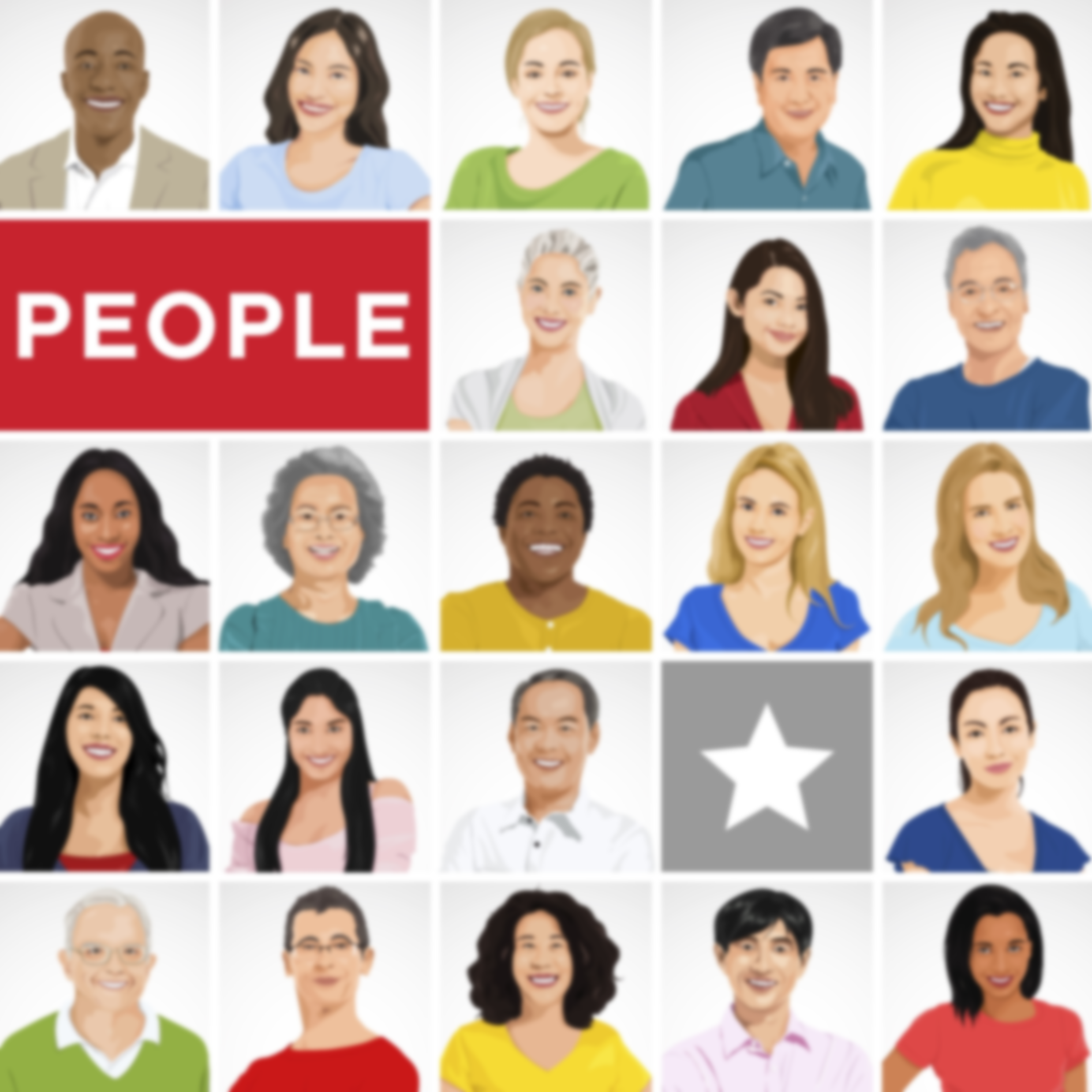 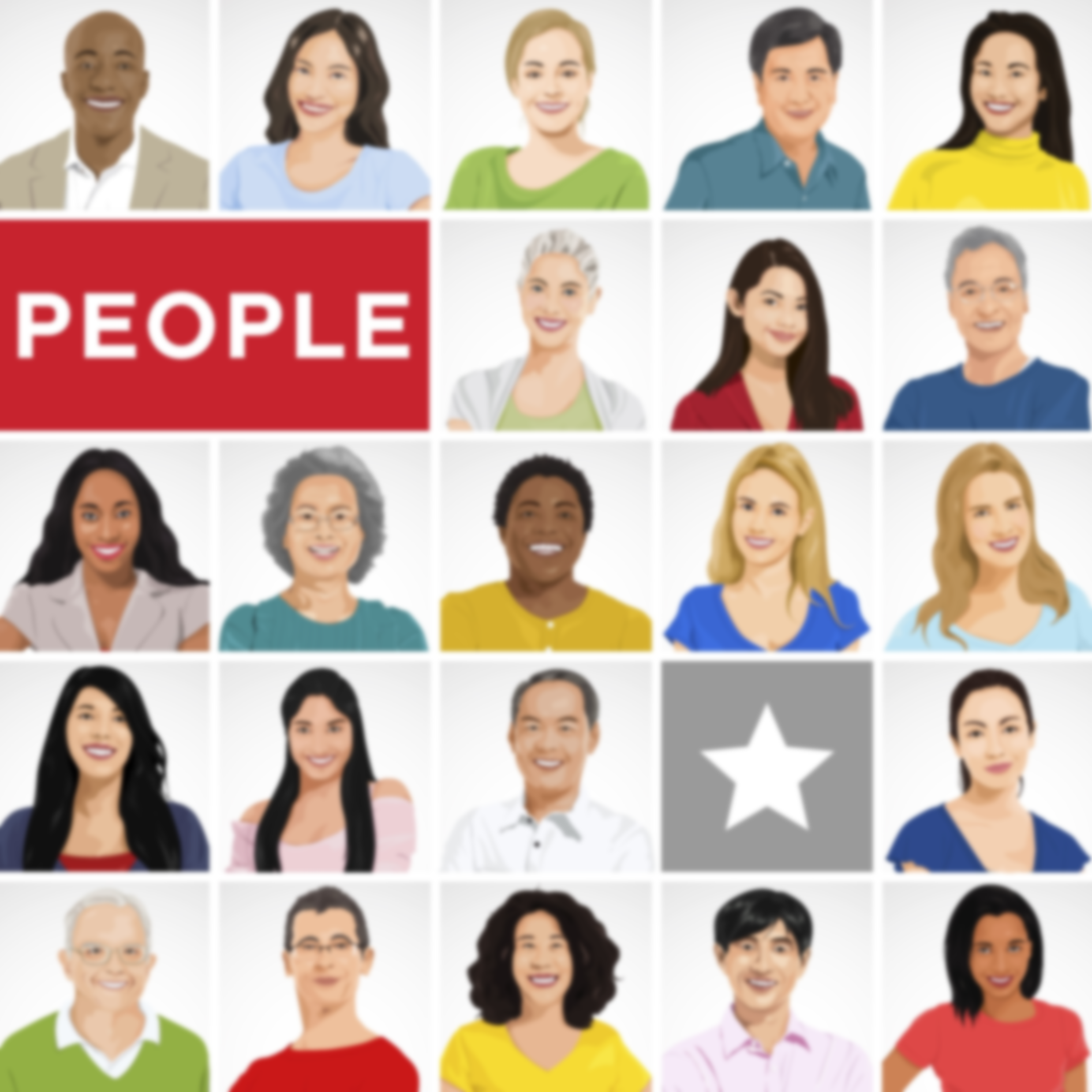 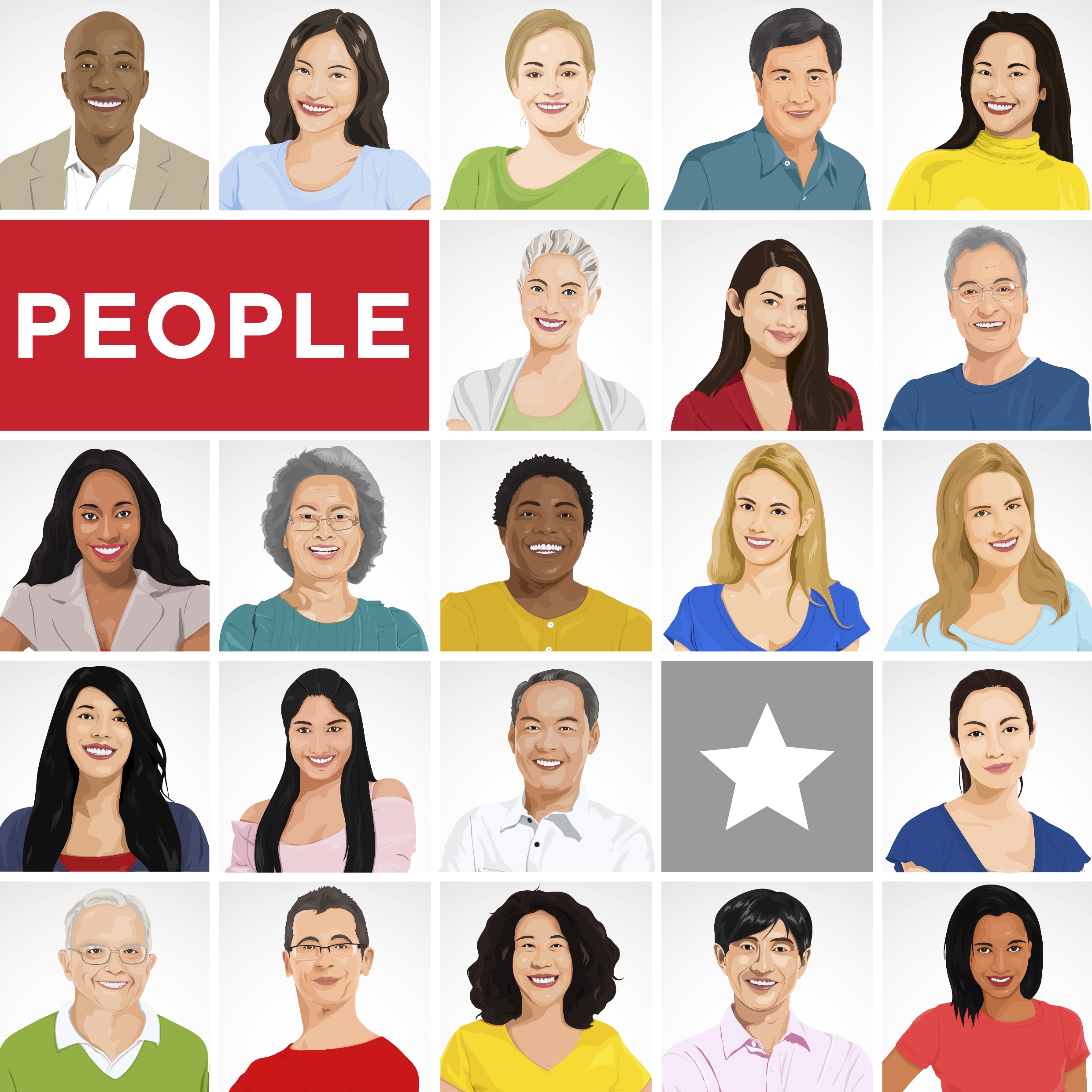 KATHLEEN:  The cost of pension pay-outs is now unmanageable and needs to be addressed by the government
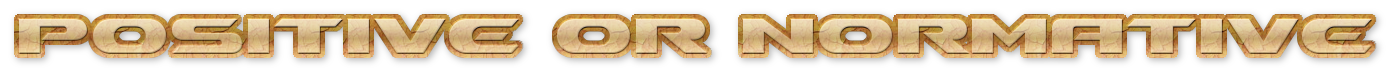 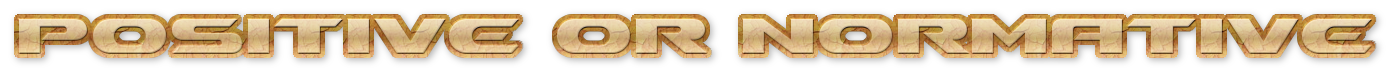 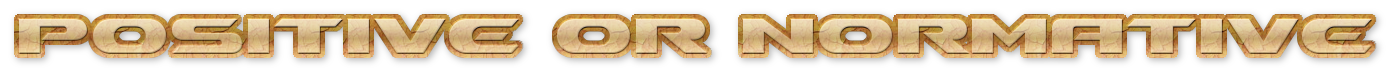 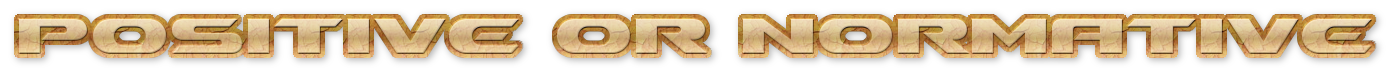 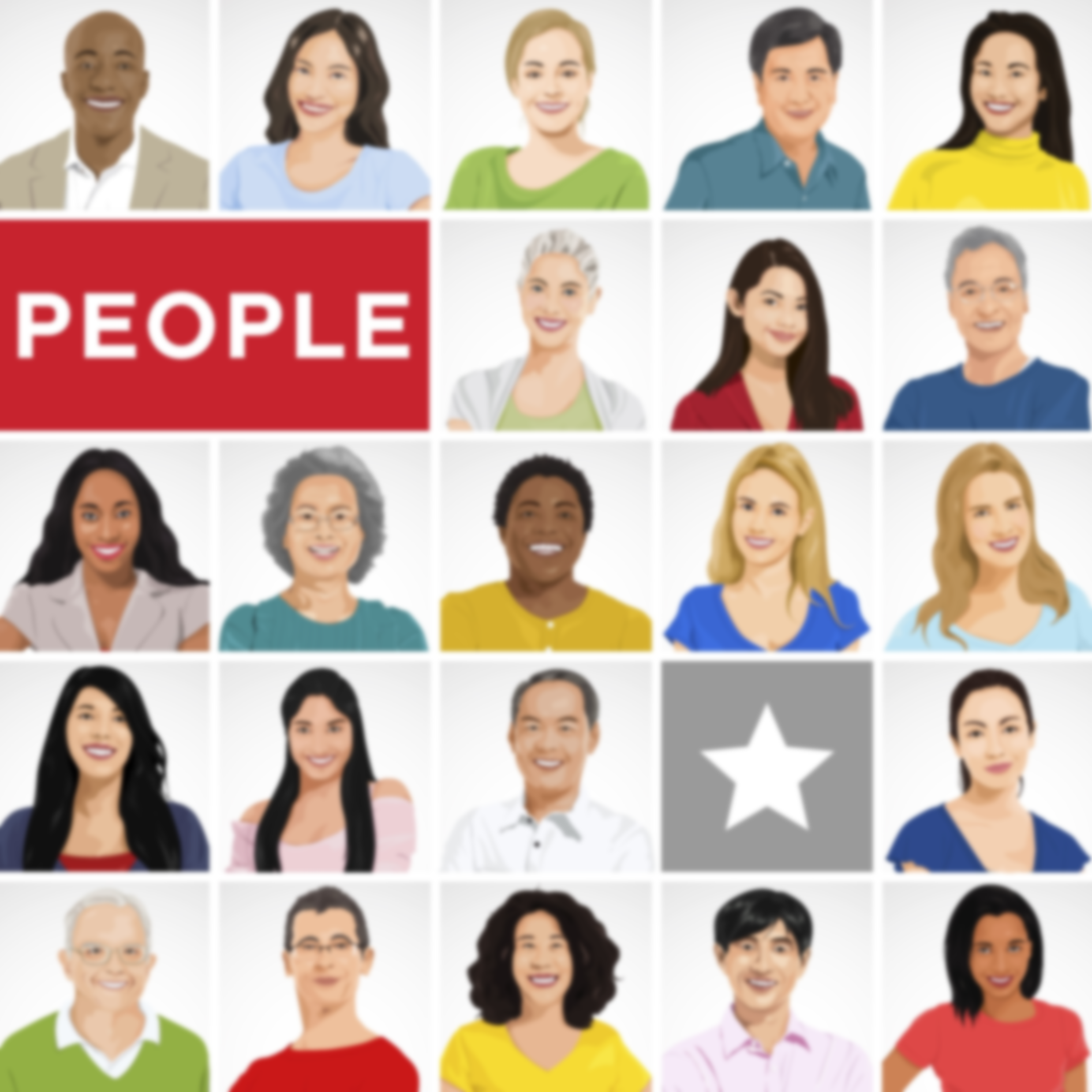 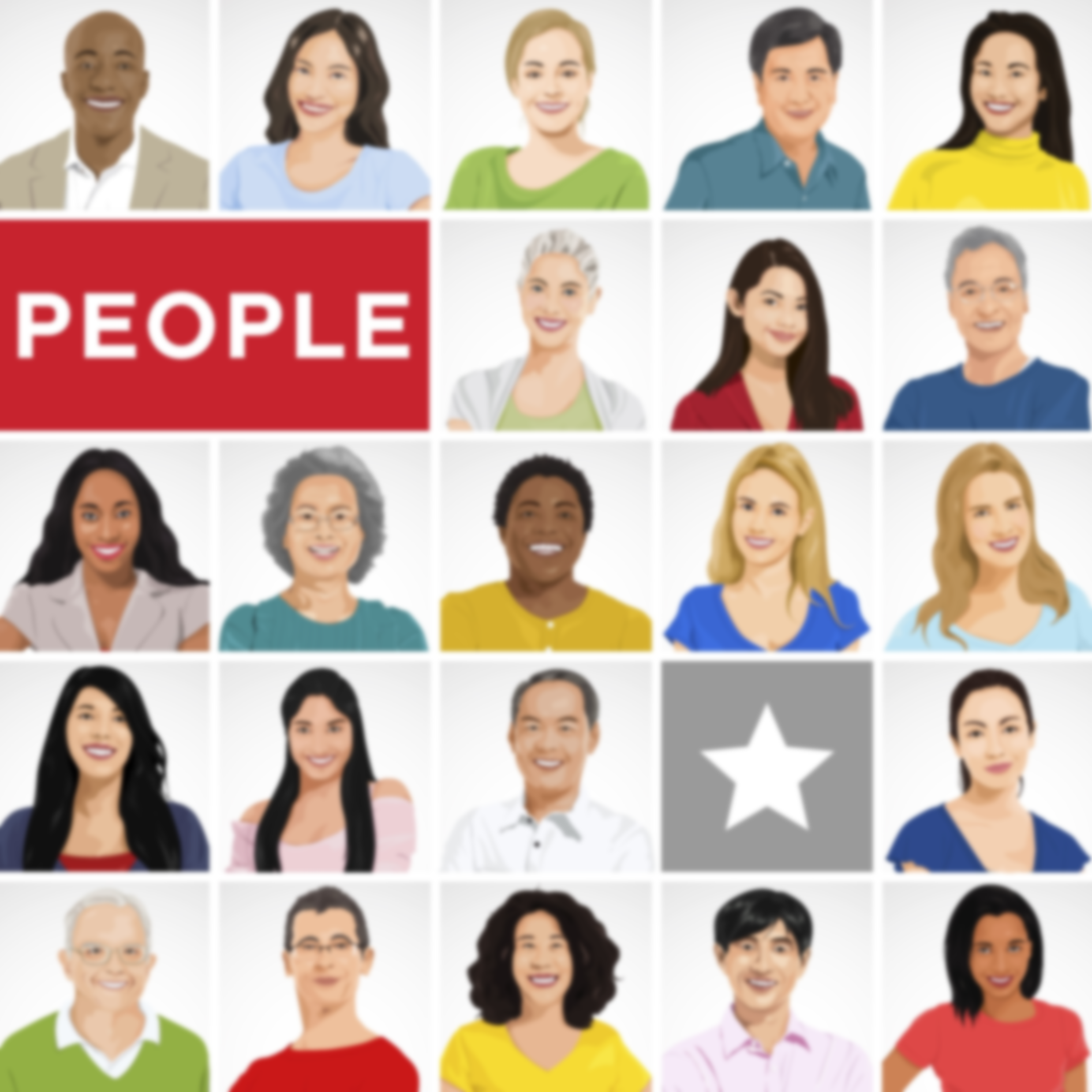 LARS:  The government are right to make it more difficult to purchase cigarettes in supermarkets and shops
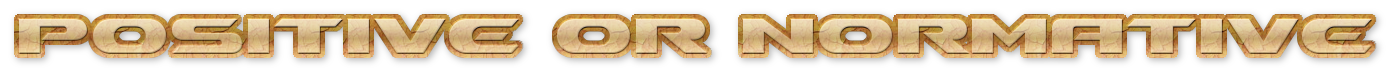 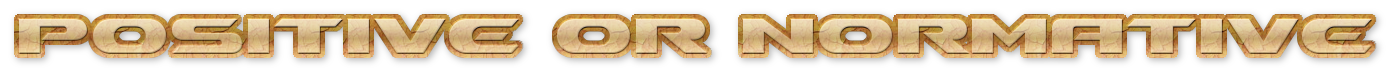 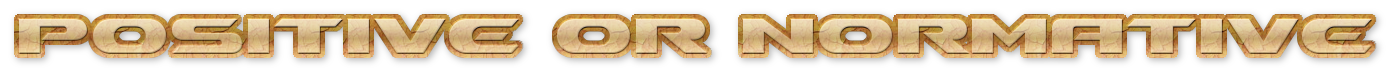 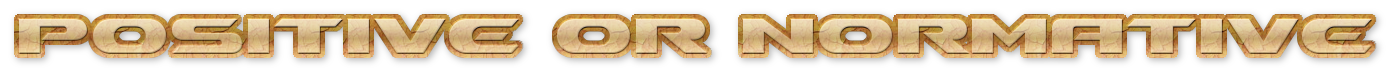 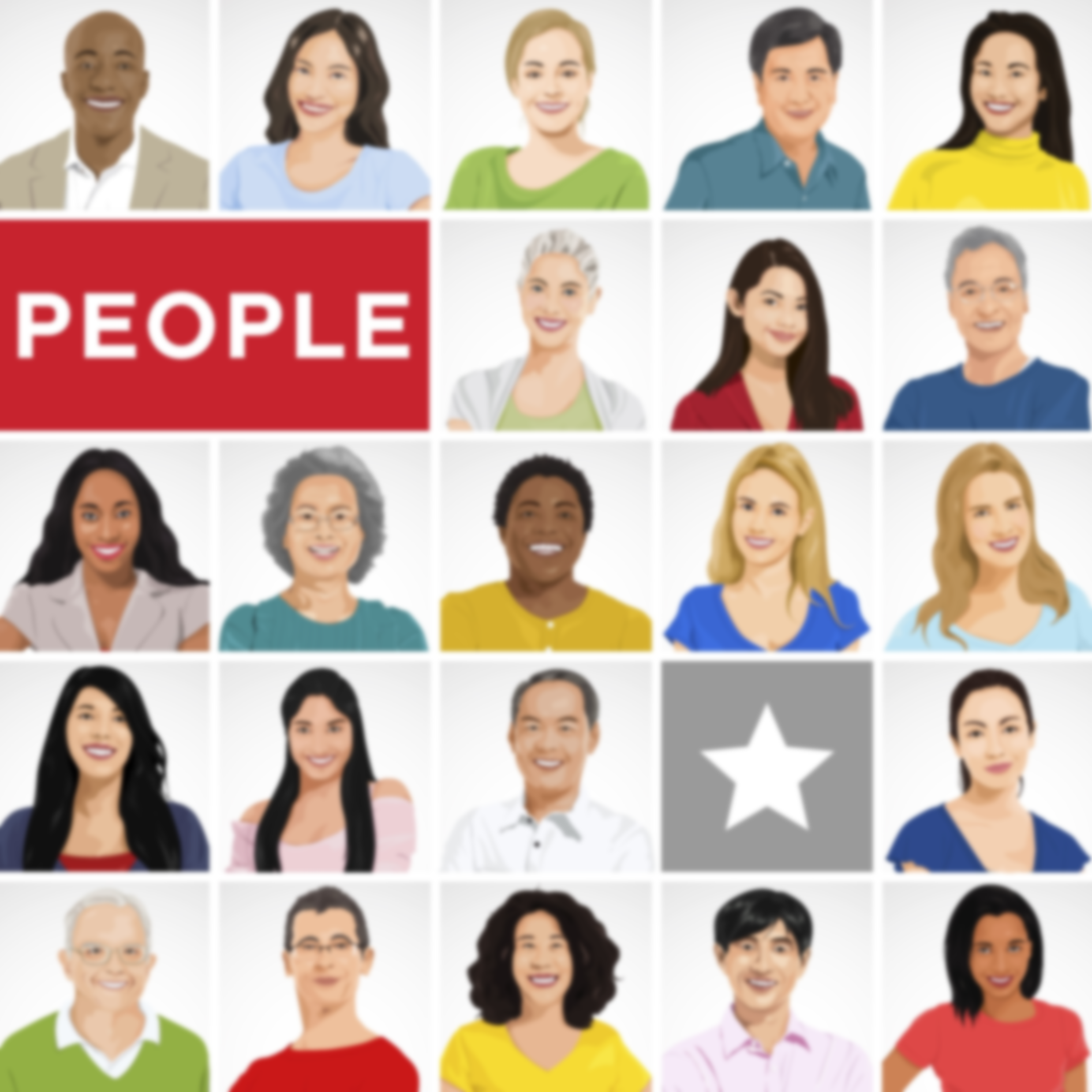 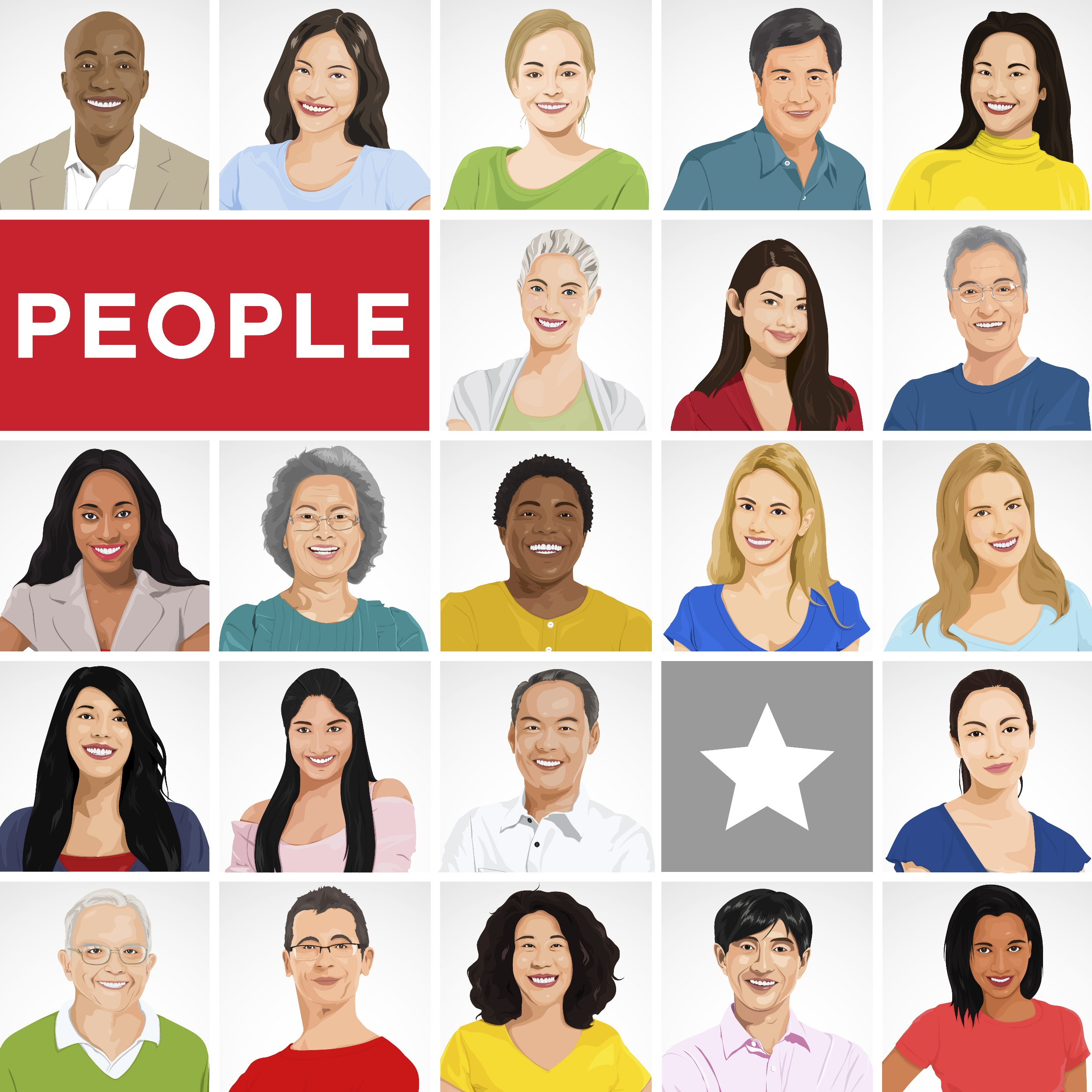 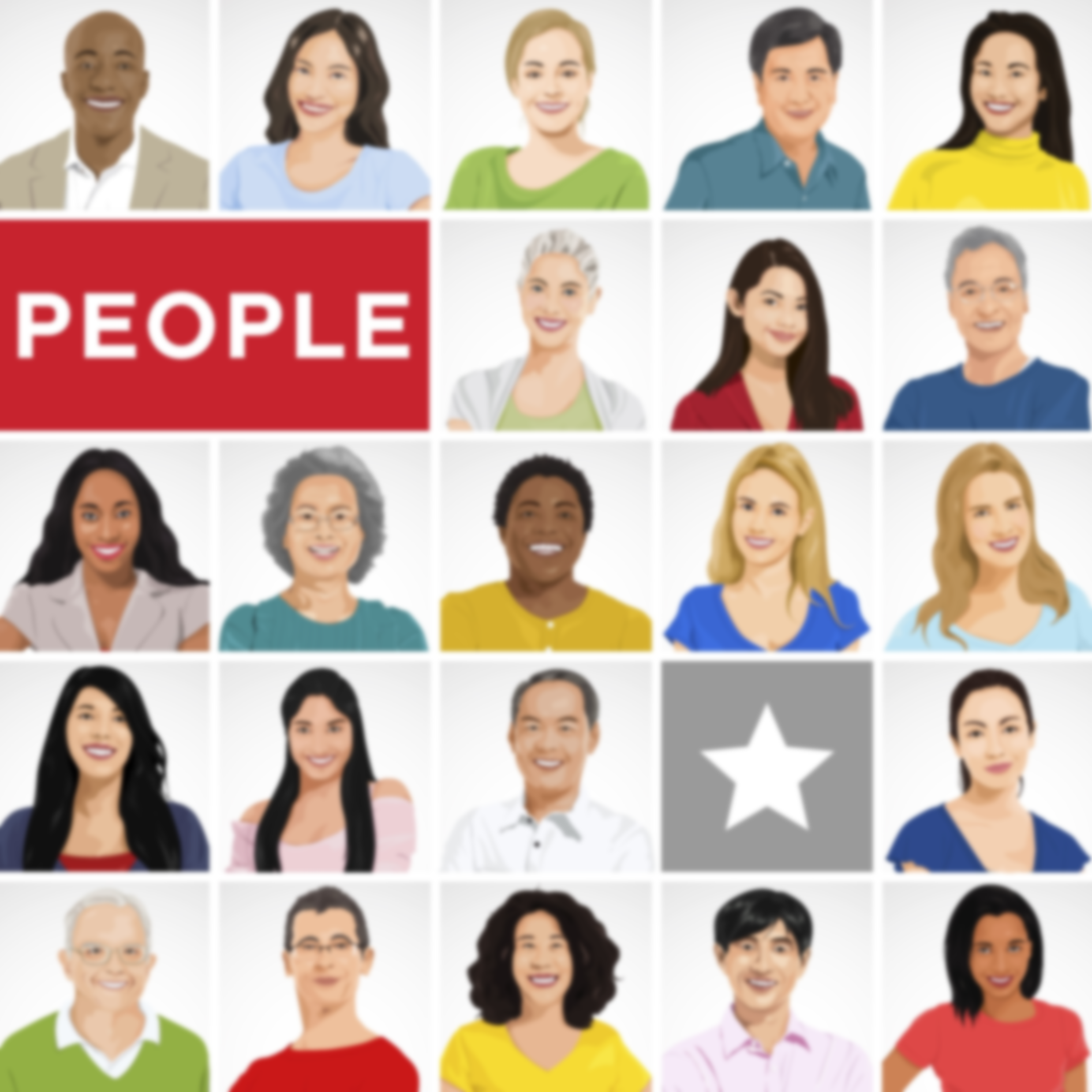 OWEN: It is correct that regulations ensure that London has a higher minimum wage level compared to the rest of the UK
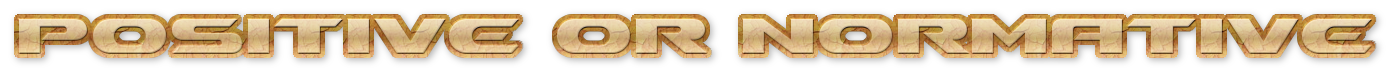 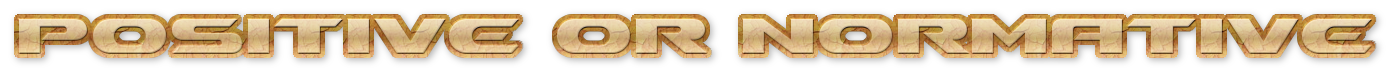 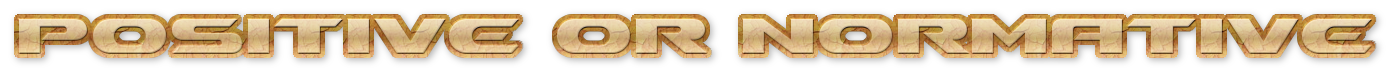 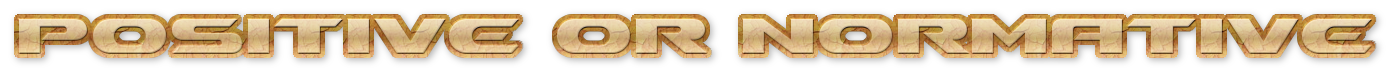 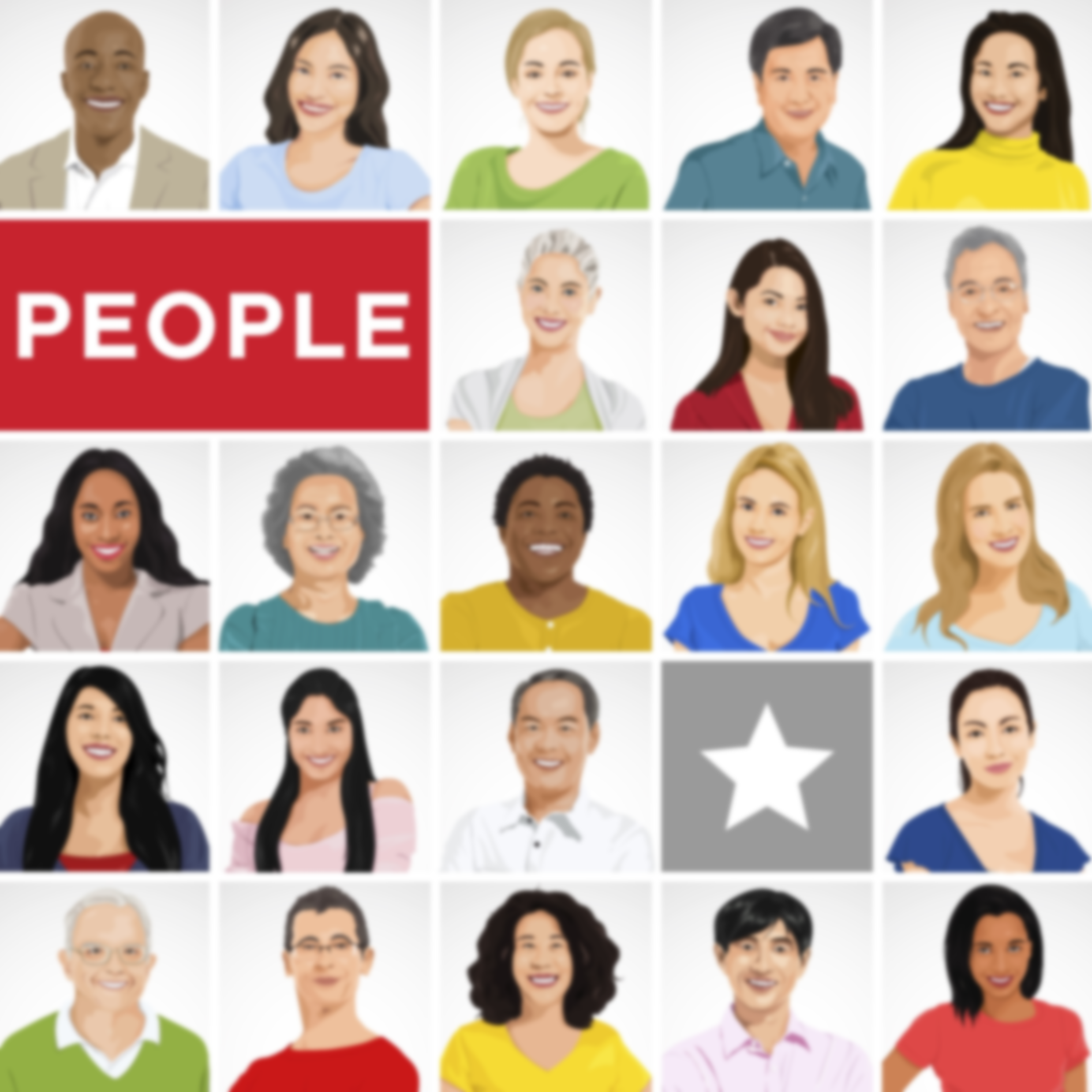 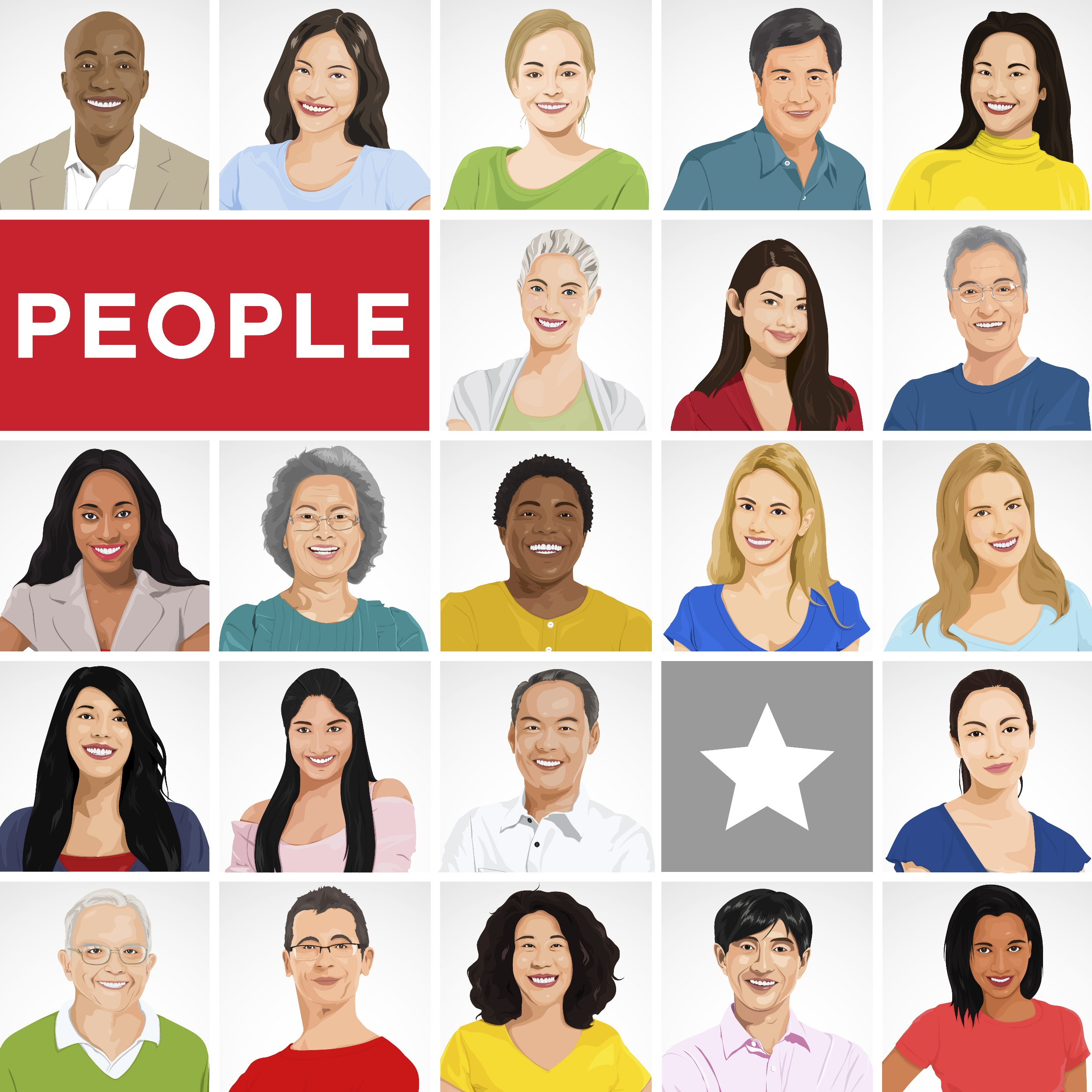 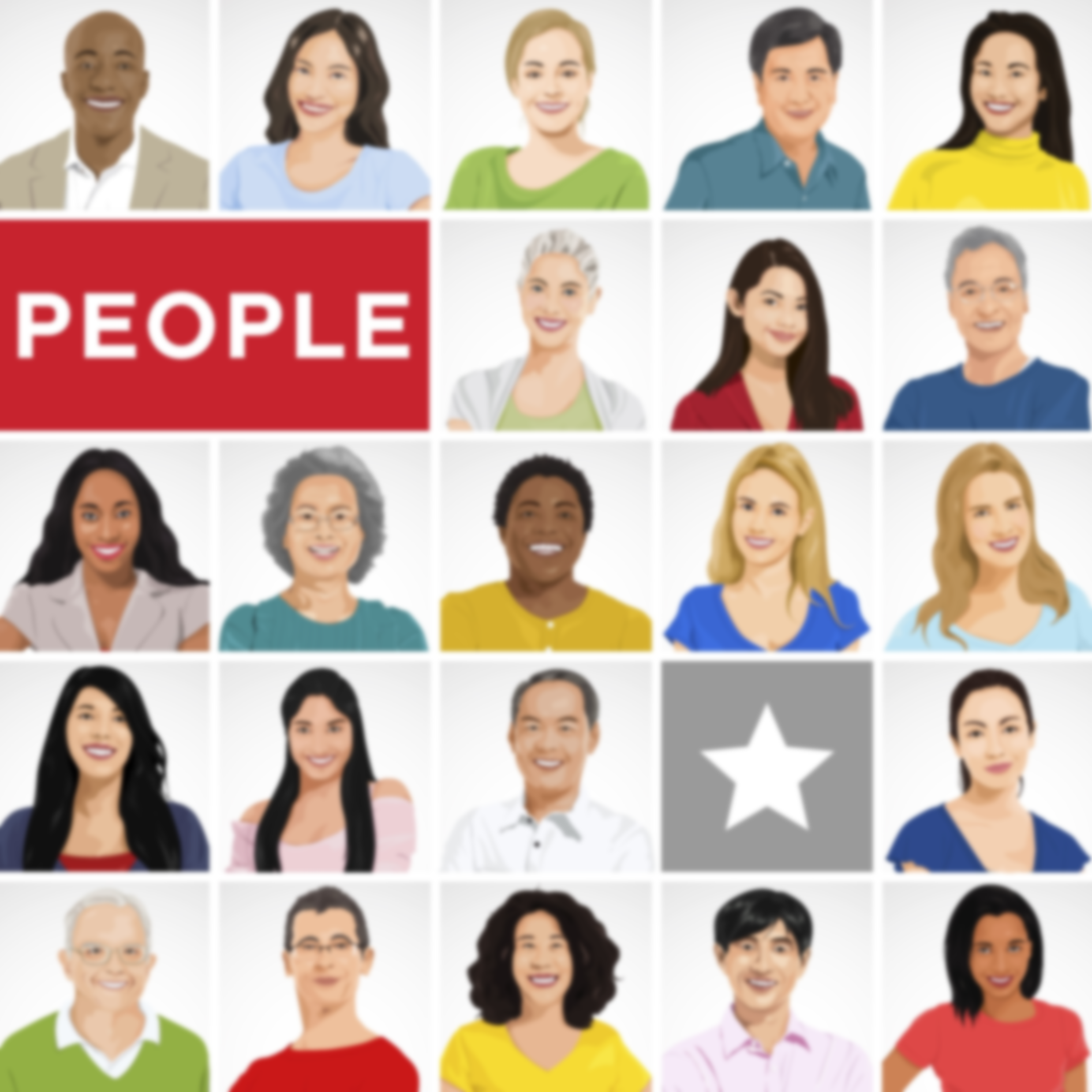 RACHEL:  An increase in government subsidies given to manufacturers of solar panels will lead to a greater use of the technology by households
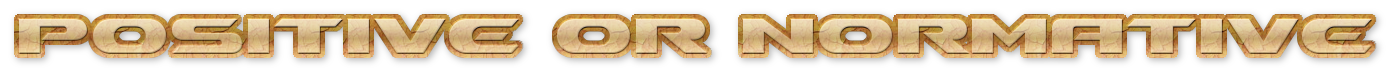 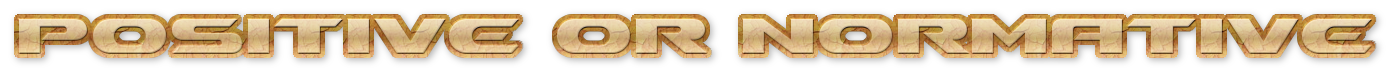 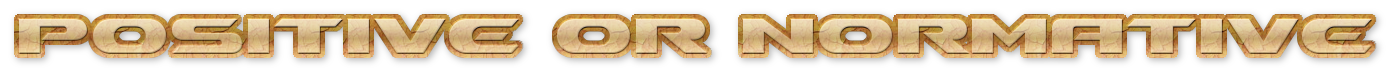 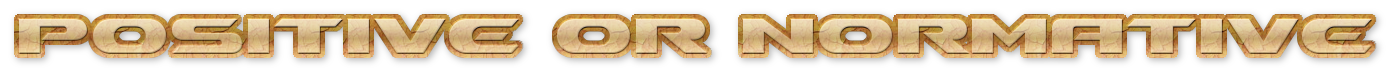 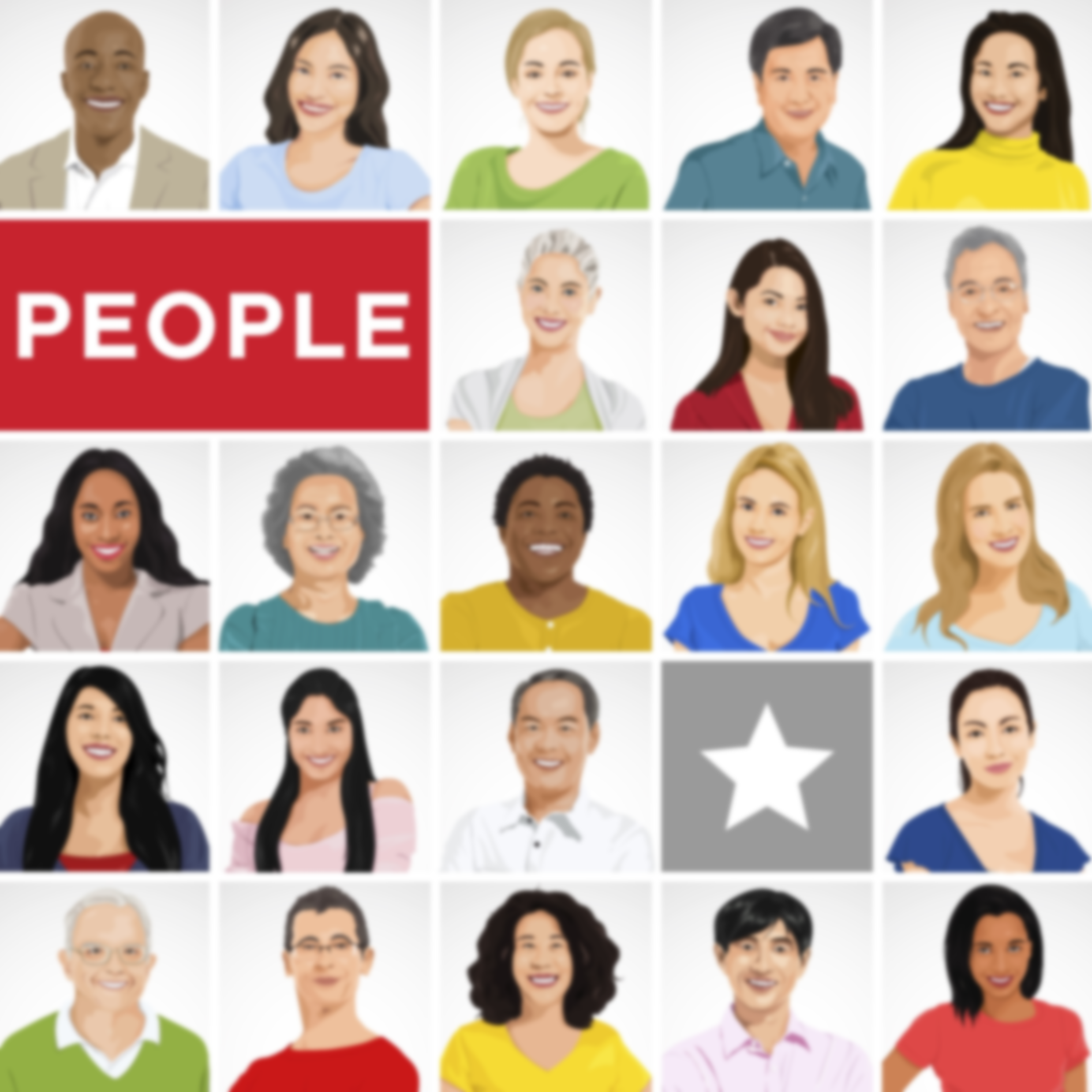 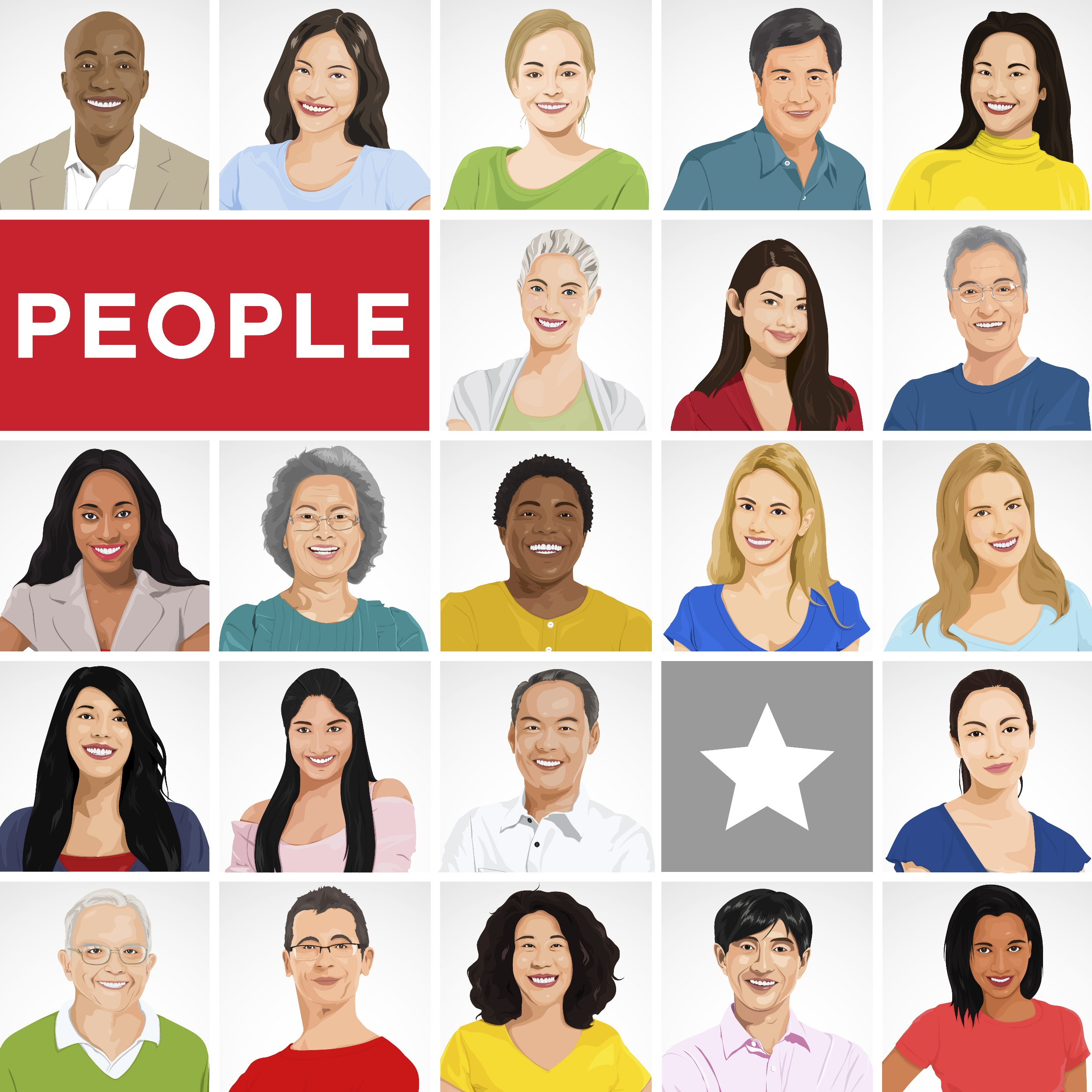 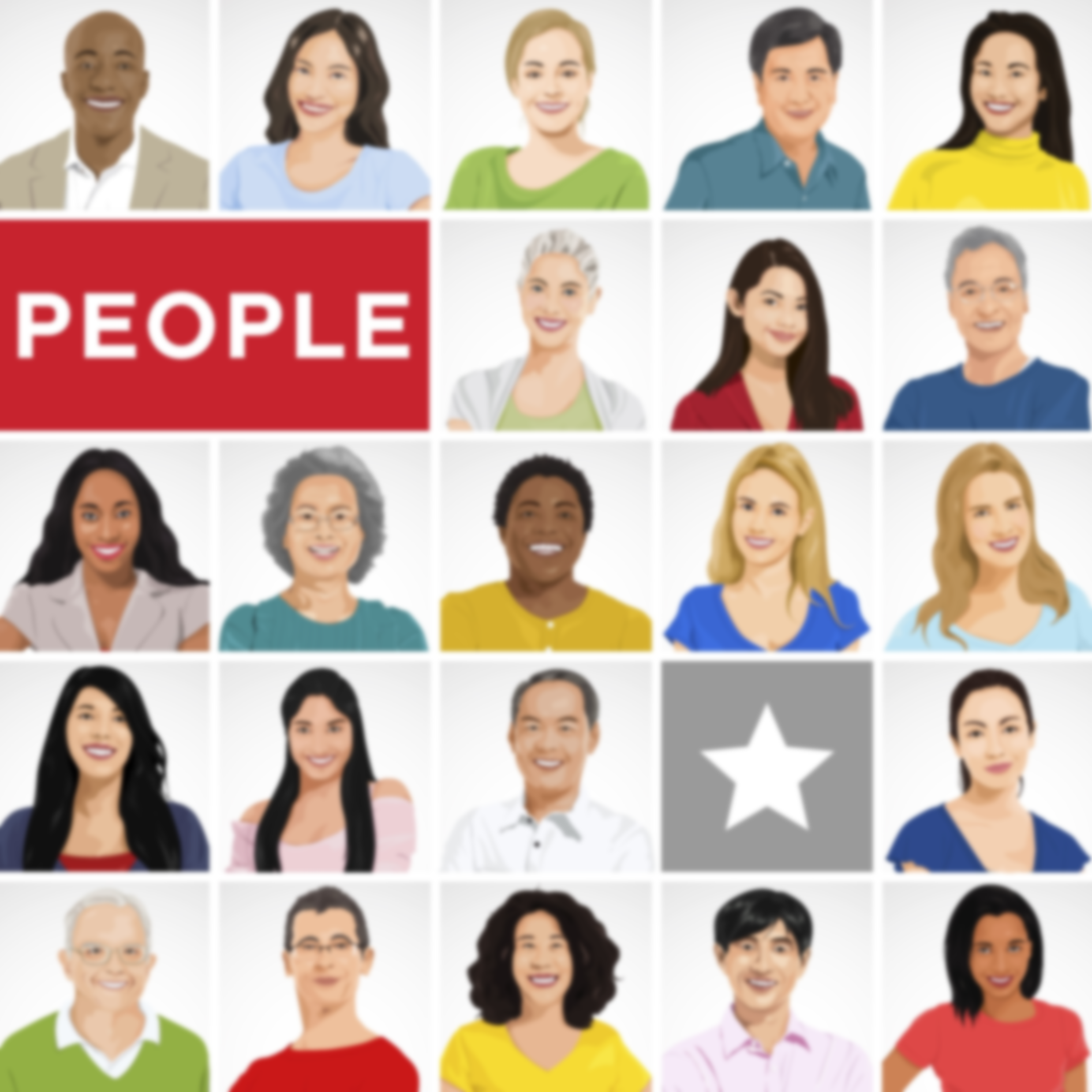 HARRISON:  The increase in average temperatures during the British summertime has contributed to more people holidaying in the UK
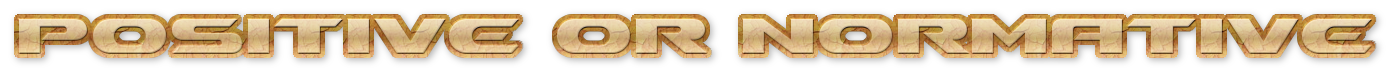 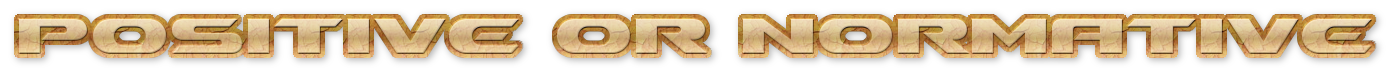 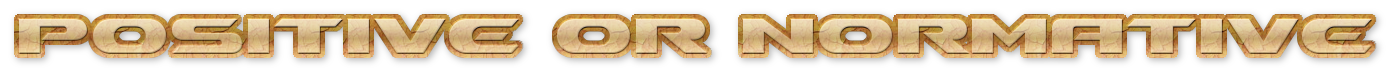 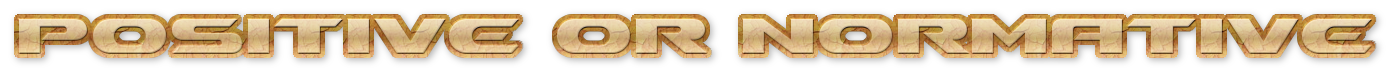 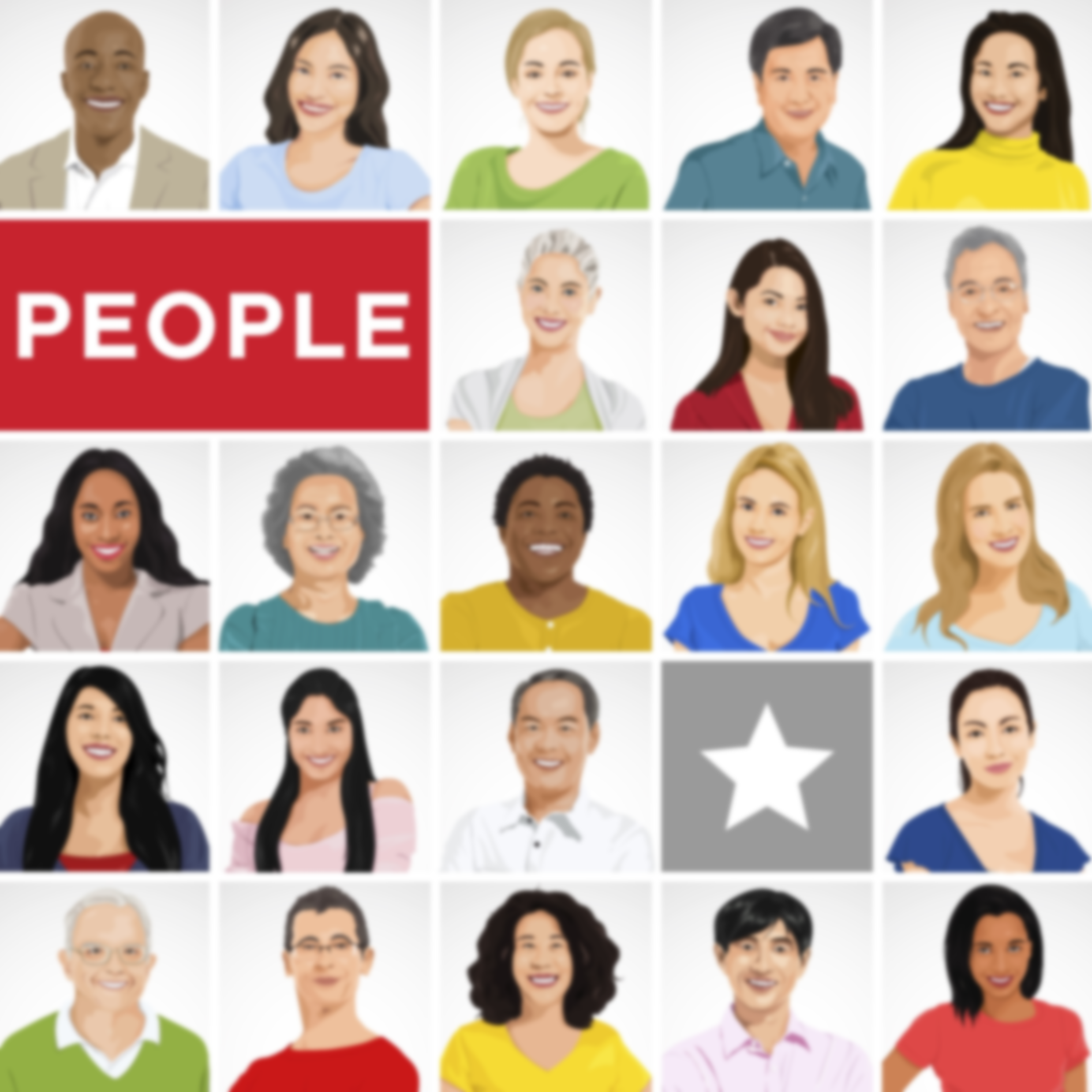 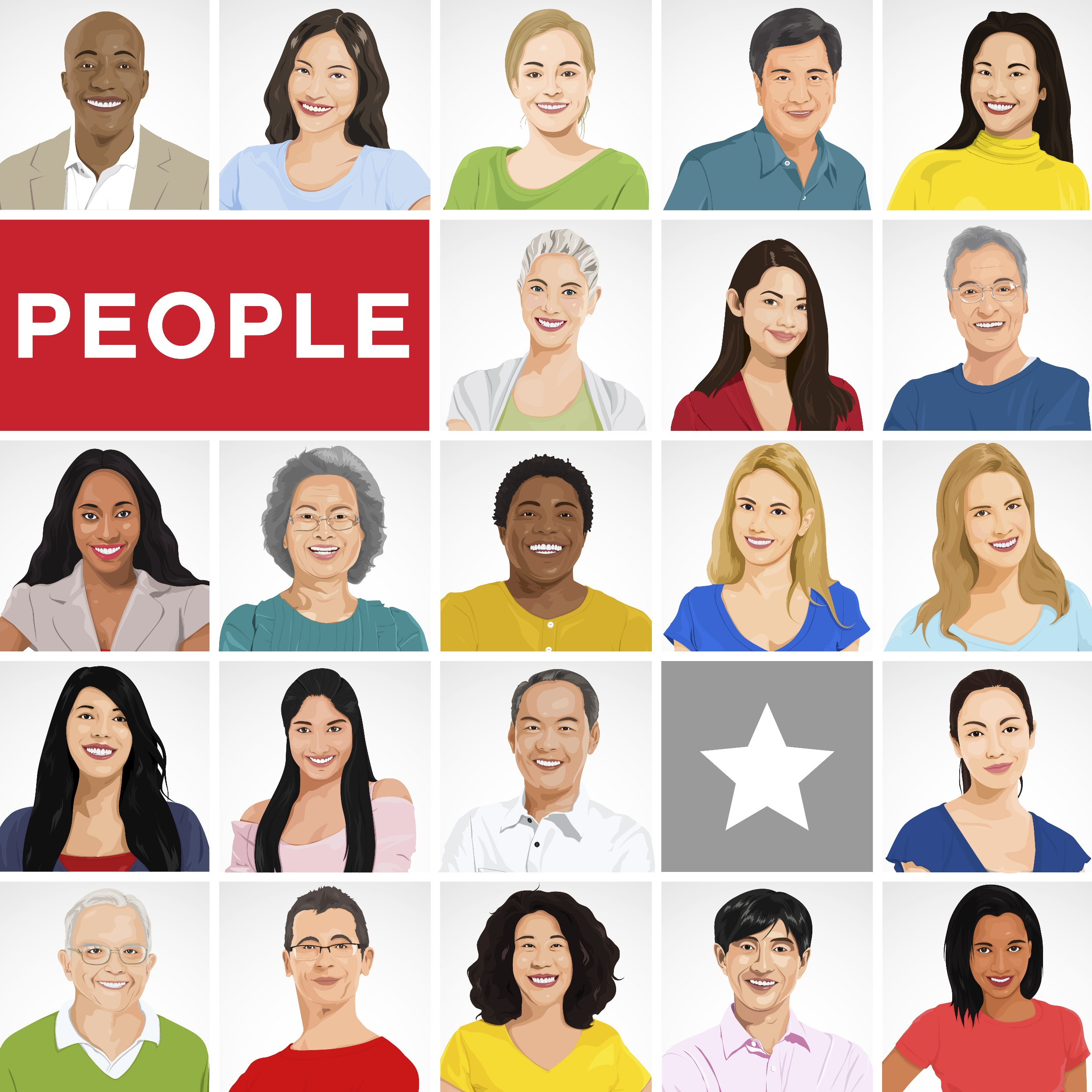 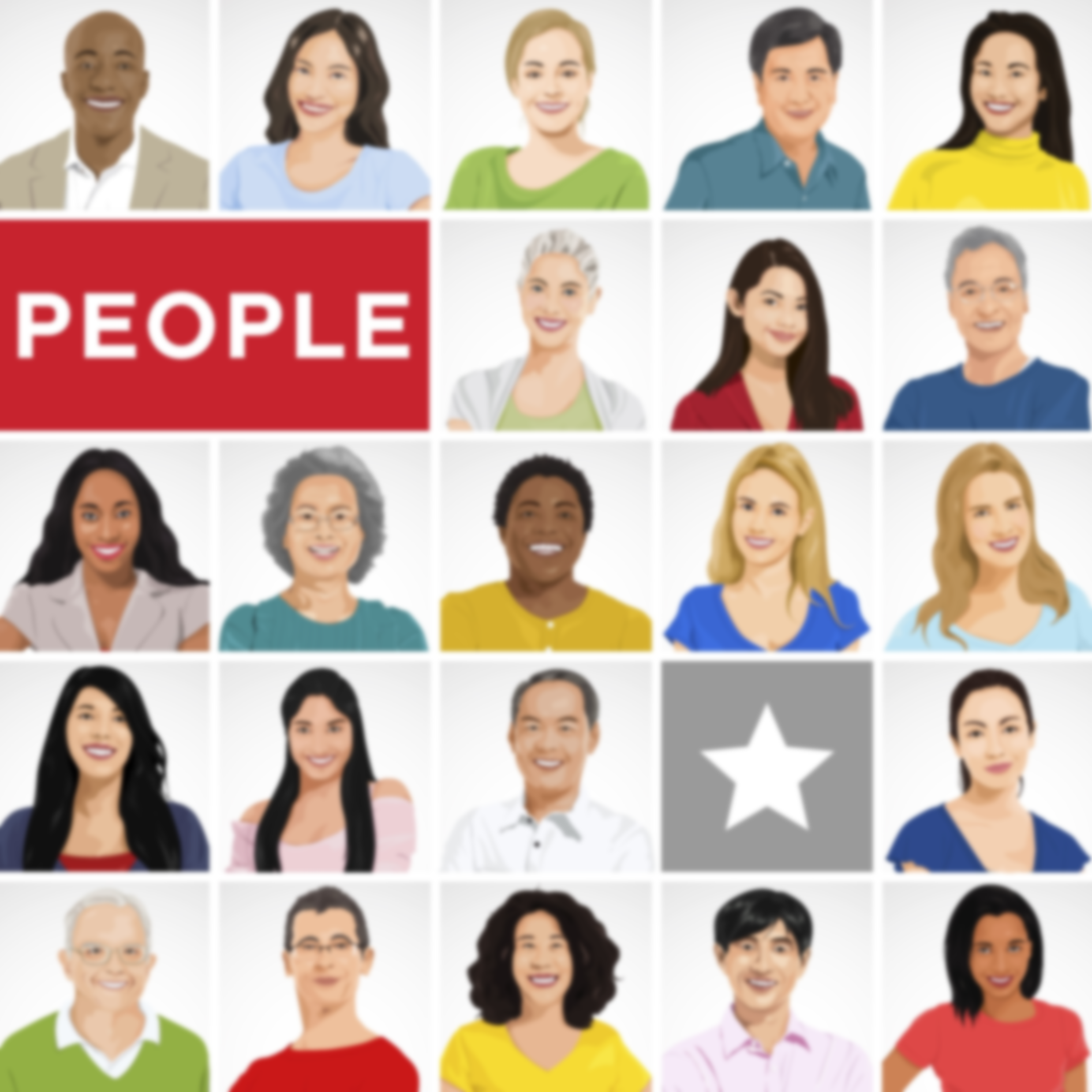 LOUISE:  I agree with the principle that car road tax should be higher for those vehicles that cause greater damage to the environment
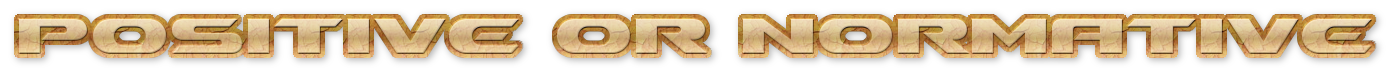 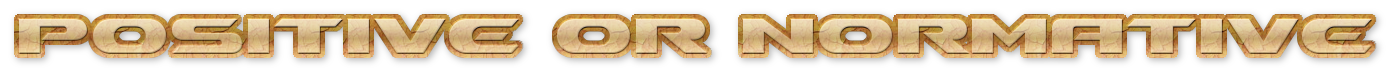 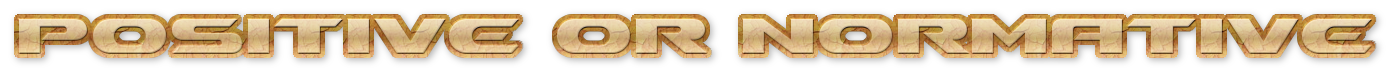 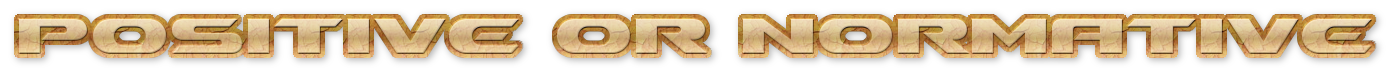 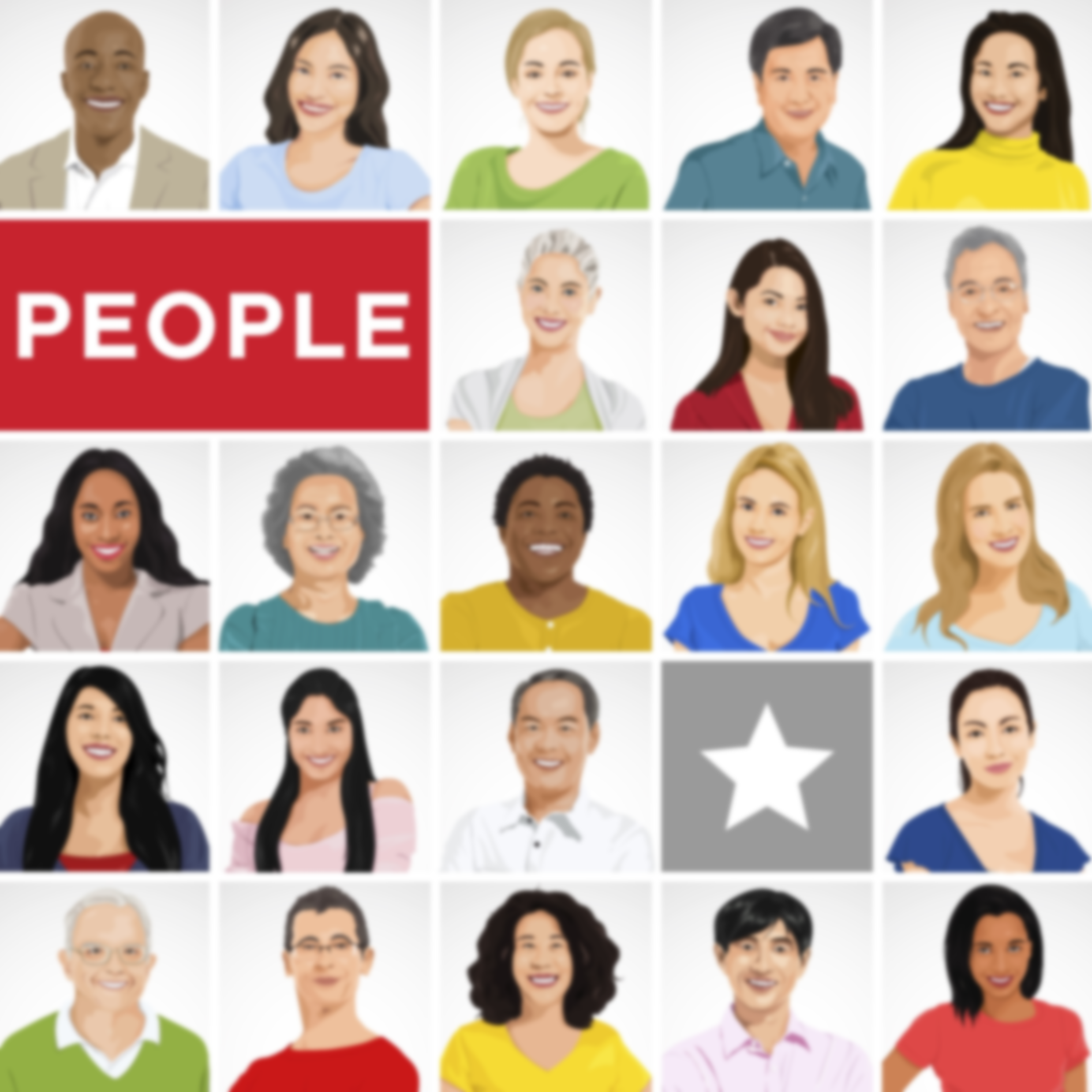 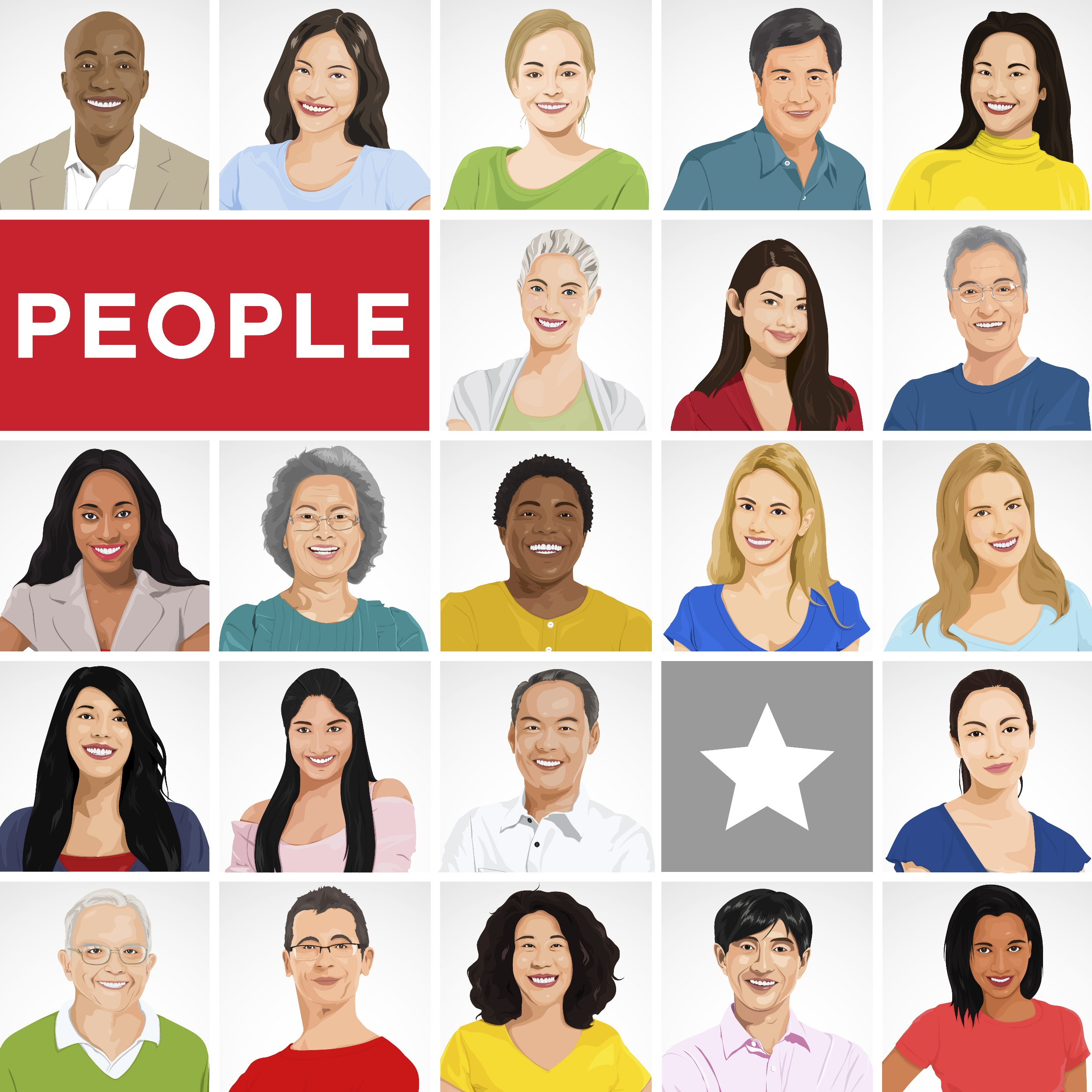